Erasmus+ 
Öğrenim Hareketliliği  Oryantasyon Programı
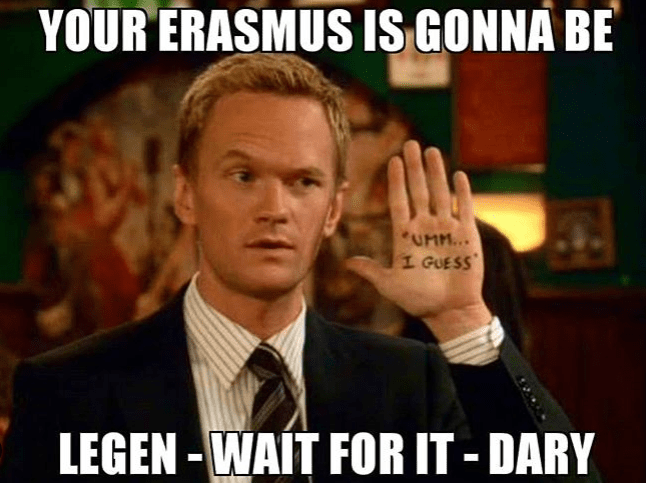 Temmuz, 2025
Uluslararası Değişim ve İş Birliği Ofisi Temel Görevleri
Erasmus+ KA131/KA171 Proje başvuru çağrılarını takip etmek ve proje başvurusunda bulunmak.
Gelen – giden öğrenci ve personel süreçlerini yürütmek ve raporlamak. 
Öğrenci ve personel belge ve ödemelerinin takibini yapmak.
Kurumlararası anlaşma sürecinde operasyonel desteği sağlamak.  
Tanıtım seminerleri ve oryantasyonlar düzenlemek. 
Bütçe yönetimi yapmak. 
Kurumu yurt içi toplantı ve fuarlarda temsil etmek.
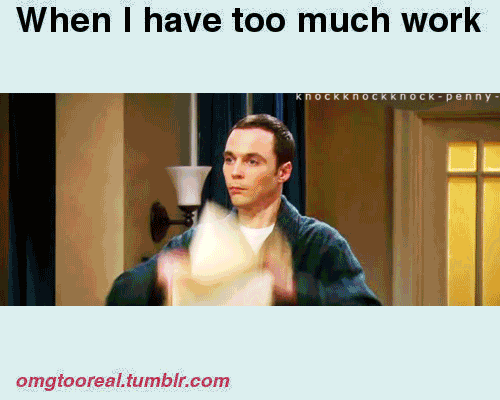 ÖNEMLİ HATIRLATMALAR
Bahsi geçen belgeler web sitesindedir.
https://international.yeditepe.edu.tr/tr/international/outgoing-students/belgeler  

Turna Portal’a yüklenmesi gereken belgeleri Turna Portal  sistemi üzerinden görebilirsiniz. 

Oryantasyon sunumunu, web sitesini ve size gönderilen el kitabını rehber olarak kullanmalısınız.
‹#›
Faaliyetler ilgili olumlu/olumsuz gelişmelerden Ofisi haberdar etmelisiniz.
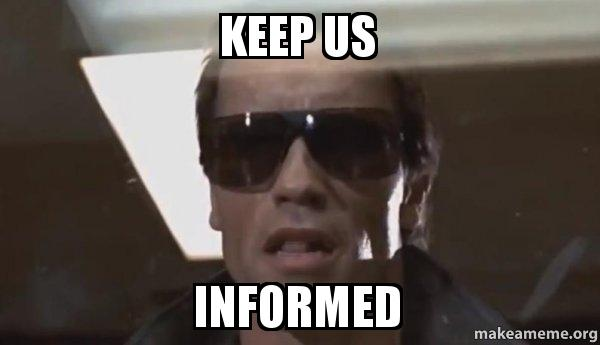 ‹#›
ÖNEMLİ HATIRLATMALAR
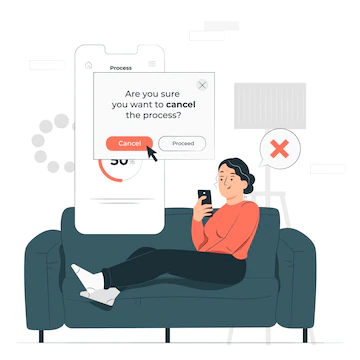 İTİRAZ, İPTAL ve DÖNEM DEĞİŞTİRME: yerleştirme listesinde  maddi / teknik bir hata olması durumu, hareketliliği iptal etme ya da dönem değiştirme talebinizi 
aşağıdaki formu doldurarak belirtiniz. 

https://forms.gle/SHzJPdhvD5MX99Ee6
‹#›
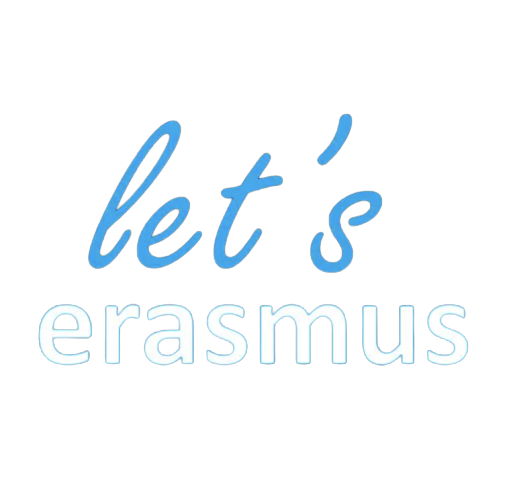 Faaliyet öncesi
Nominasyon 
(Aday gösterilme ve Başvuru)
Pasaport – vize
Yeditepe İşlemleriHibe Sözleşmesi
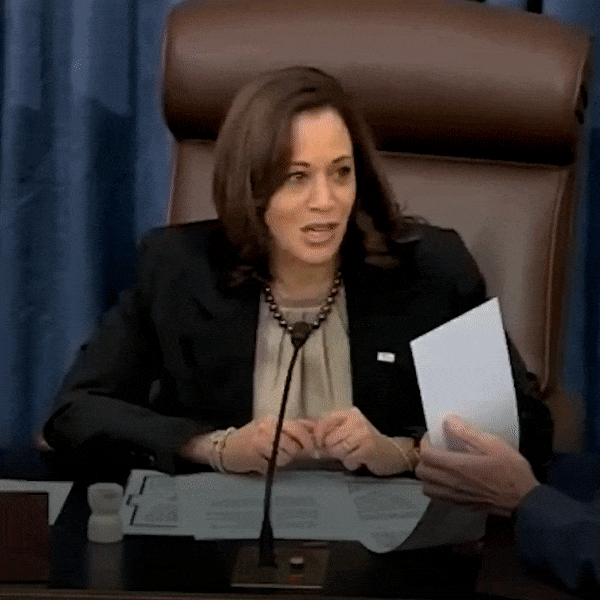 Nominasyon Aday gösterilme ve partner üniversite başvurusu
Ofis tarafından aday gösterilme

Partner üniversite bilgilendirmesi (Partner üniversiteye başvuru ile ilgili sorular partner üniversiteye danışılmalıdır !) 

Partner üniversitenin son başvuru tarihini, ders programını, akademik takvimini ve göndermeniz gereken  belgeleri dikkatlice  inceleyiniz.  
İlgili başvuru belgelerinin partner üniversiteye zamanında ve eksiksiz ulaştırılması öğrencilerin sorumluluğundadır.
‹#›
Nominasyon Aday gösterilme ve partner üniversite başvurusu
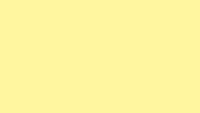 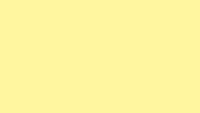 Konaklama olanaklarını araştırınız, ilgili üniversitenin yurdunda kalacaksanız Yurt Başvuru Formu varsa zamanında doldurup gönderiniz.

Ev sahibi kurum tarafından talep edilmesi halinde, İngilizce Hazırlık Okulu veya Yabancı Diller Okulundan bir dil sertifikası (dil yeterlilik seviyenizi kanıtlayan) talep edebilirsiniz.

Ev sahibi kurum tarafından talep edilmesi halinde, Erasmus Ofisinden bir adaylık mektubu (nomination letter) talep edebilirsiniz.
‹#›
Başvuru Süreci
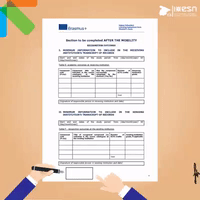 Learning Agreement (Öğrenim Anlaşması) 
OLA Sistemini kullanmayan partner üniversiteler için
Learning Agreement (Öğrenim Anlaşması) dökümanı  imzalanmalıdır. 

Belge Bilgisayarda doldurulmalıdır. 
El yazısı kabul edilmeyecektir.
‹#›
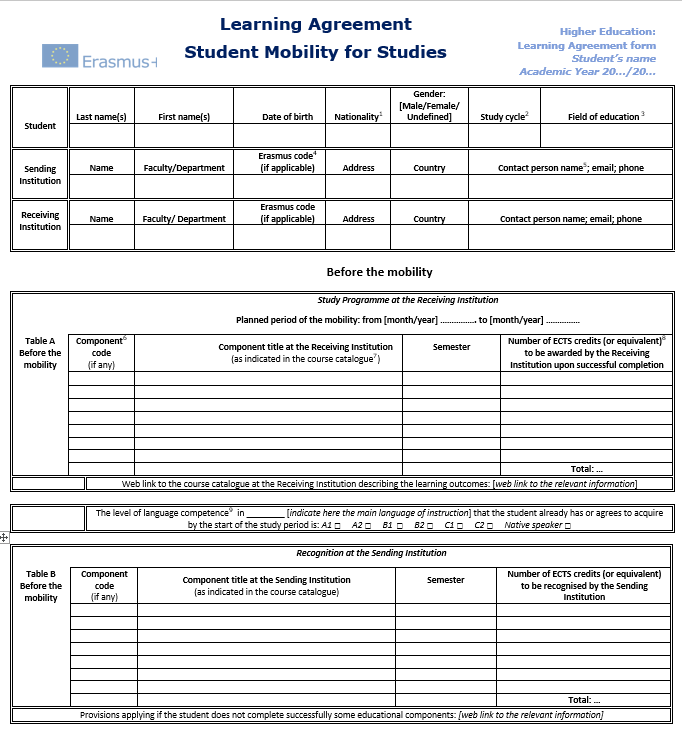 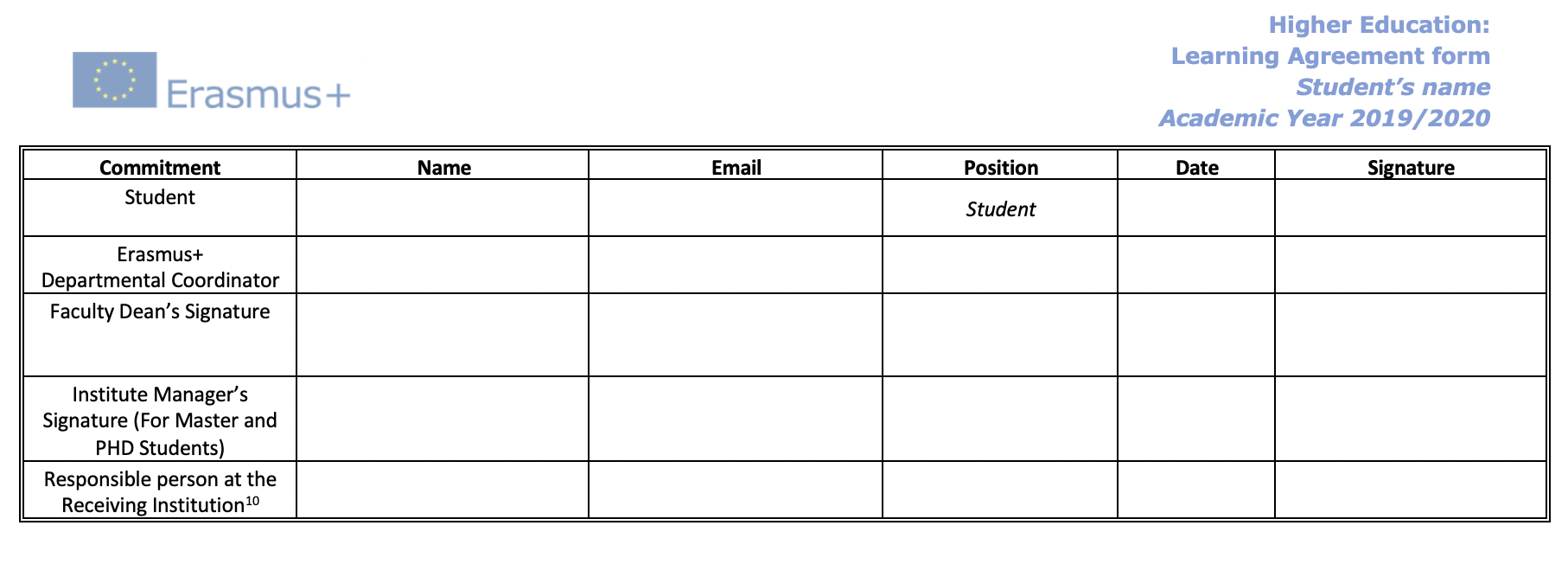 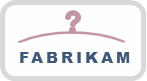 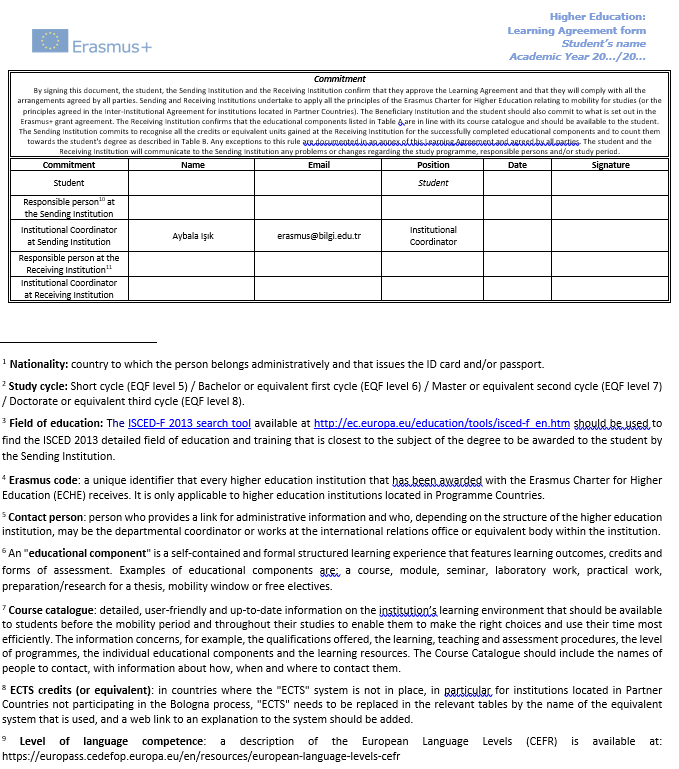 03/10/19
‹#›
ADD A FOOTER
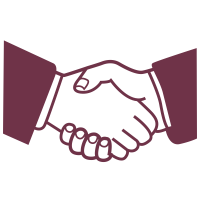 Learning Agreement - 1
BEFORE THE MOBILITY KISMI
Belgede Table A kısmına, partner üniversitede alacağınız dersleri ve kredilerini; Table B kısmına ise partnerde almayı planladığınız bu derslerin Yeditepe’deki karşılıkları ve toplam kredileri yazılmalıdır. 

Yeditepe’de karşılık gelecek derslerin, partner üniversitede alınan derslerle birebir eşleşmesi gerekmez. Bunun yerine Table A ve Table B’deki derslere ait toplam kredi miktarının denk olması önemlidir. 
27 AKTS altında kredi Fakülte Yönetim Kurulu’nun iznine tabiidir.
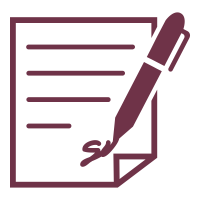 ‹#›
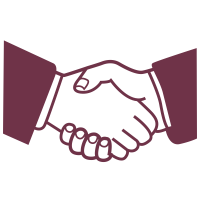 Learning Agreement - 2
BEFORE THE MOBILITY KISMI
Belge word dokümanı olduğu için, tablolardaki dersleri yazacağınız satırları dilediğiniz kadar çoğaltabilirsiniz. 

«Language Competence of the Student» kısmını eğitim dilini yazarak B2 olarak işaretlemeniz yeterli olacaktır. 

Dil seviyesini işaretledikten sonra «Commitment» kısmını tamamlamanız gerekiyor.
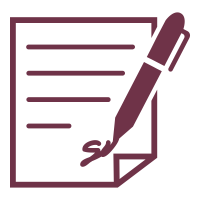 ‹#›
B2
Satırları ders sayınıza göre artırabilirsiniz
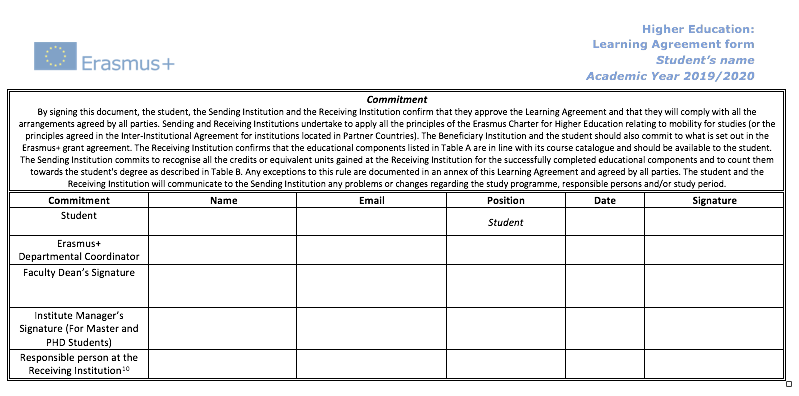 İmzalar aynı sayfada olmalı!
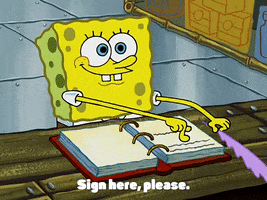 YEDİTEPE’DEKİ BÖLÜM KOORDİNATORÜNÜZ VE DEKAN İMZALARI
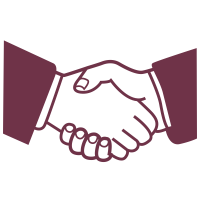 Learning Agreement - 3
BEFORE THE MOBILITY KISMI
«Commitment» kısmı İMZA kısmıdır. Belgeyi önce Öğrenci imzalamalı sonra da Yeditepe’deki  Bölüm Koordinatörü, Dekan (lisans öğrencileri için)/Enstitü Müdürü (lisansüstü öğrencileri için)  ve partner üniversitedeki departman koordinatörü tarafından imza ve mühür/damga alarak işlemi tamamlamalıdır. 

Belgenin imzaları e-maille tamamlanabilir, scan evrak kabul edilmektedir. 

Hareketlilik başlamadan belgenin tüm imzaları tamamlanmalı ve imzaları tam olarak Turna Portal’a yüklenmelidir. Elden evrak teslimi kabul edilmemektedir.
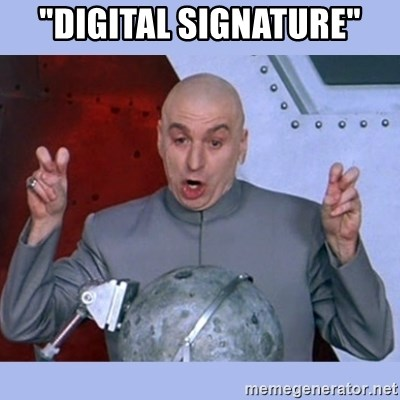 ‹#›
Learning Agreement - 4
COMMITMENT KISMI
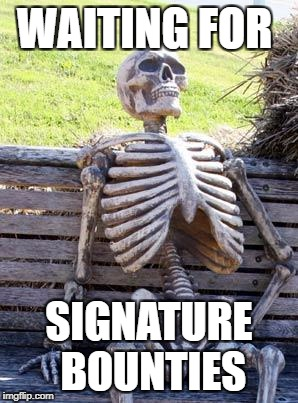 *OLA Formatında / Partner Üniversite LA formatında Dekan imzası eksik olabilir.
 
Sizin bu imzayı COMMITMENT bölümüne eklemeniz gerekmektedir. 
 
Dekan imzasız belge kabul edilmez !!

Dijital imza/e imza kabul edilir.
‹#›
Başvuru Süreci
Online Learning Agreement - OLA (Çevrimiçi Öğrenim Anlaşması) 
OLA, Öğrenim Anlaşmasını çevrimiçi olarak tamamlamanın, imzalatmanın, gönderen ve gidilen kurumdan görüş/onay almanın ve belgenin son haline ulaşmanızı sağlayan bir çevrimiçi platformdur.  
OLA platformu ile tüm işlemlerinizi portal üzerinden yapmalısınız. Belge çıktı alarak imza tamamlamanıza gerek yoktur. Tüm imza süreçleri portal üzerinden ilerleyecektir. 
Başvuru aşamasında partner üniversiteden alınacak ve eşleştirilecek dersleri Learning agreement for studies (öğrenim anlaşması) belgesinin “Before Mobility” kısmında Bölüm Koordinatörüne danışarak belirleyiniz ve imzaları tamamlayınız.  
Alınacak ve eşleştirilecek derslerin dönemlik 30 AKTS (+/- 2) olması beklenir. 27 AKTS altında kredi Fakülte Yönetim Kurulu’nun iznine tabiidir.
‹#›
Online Learning Agreement - OLA (Çevrimiçi Öğrenim Anlaşması)
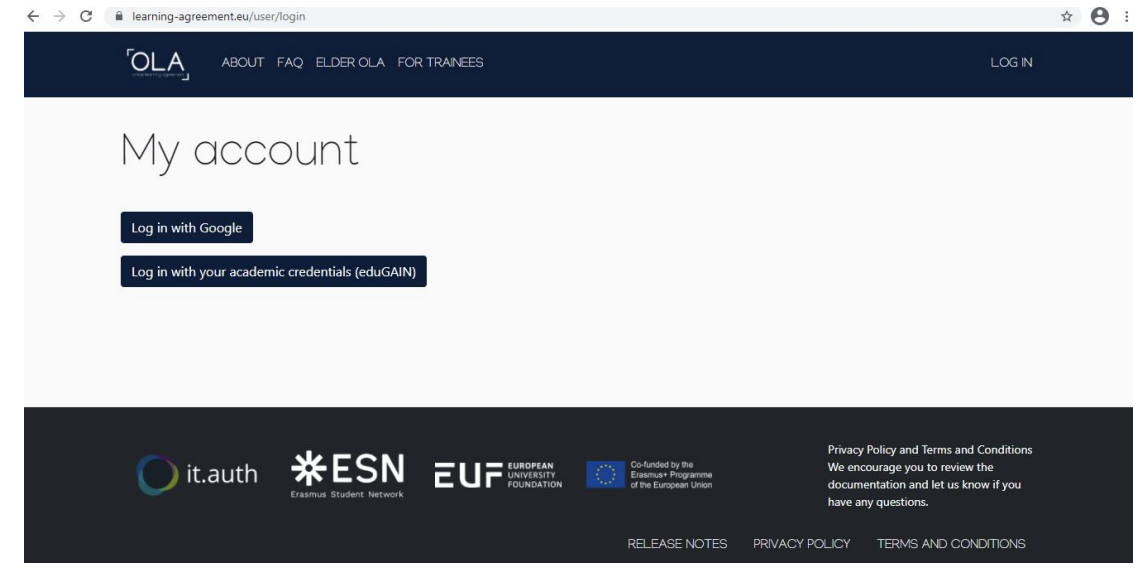 ERİŞİM İÇİN;
https://www.learningagreement.eu/  adresine giriş yaptıktan sonra, ''LOGIN TO ACCESS YOUR LEARNING AGREEMENT'' butonuna tıklamalısınız. Sadece Google hesabınız ile kolaylıkla sisteme giriş yapabilirsiniz.
Creating your own OLA anlatımlı video için: https://www.youtube.com/watch?v=paIKpHJvTlg&t=14s
‹#›
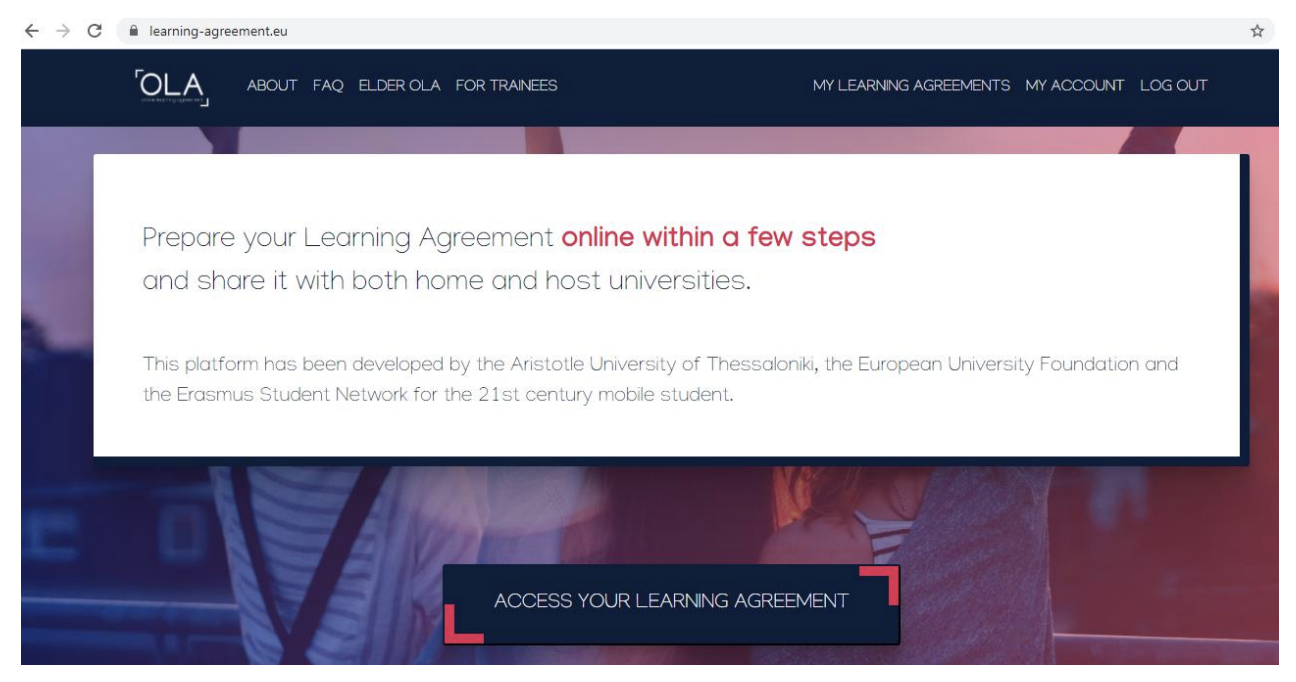 Sisteme giriş yaptıktan sonra, ''ACCESS LEARNING AGREEMENT'' butonuna basarak, Öğrenim Anlaşmanızı adım adım tamamlamaya başlayabilirsiniz
‹#›
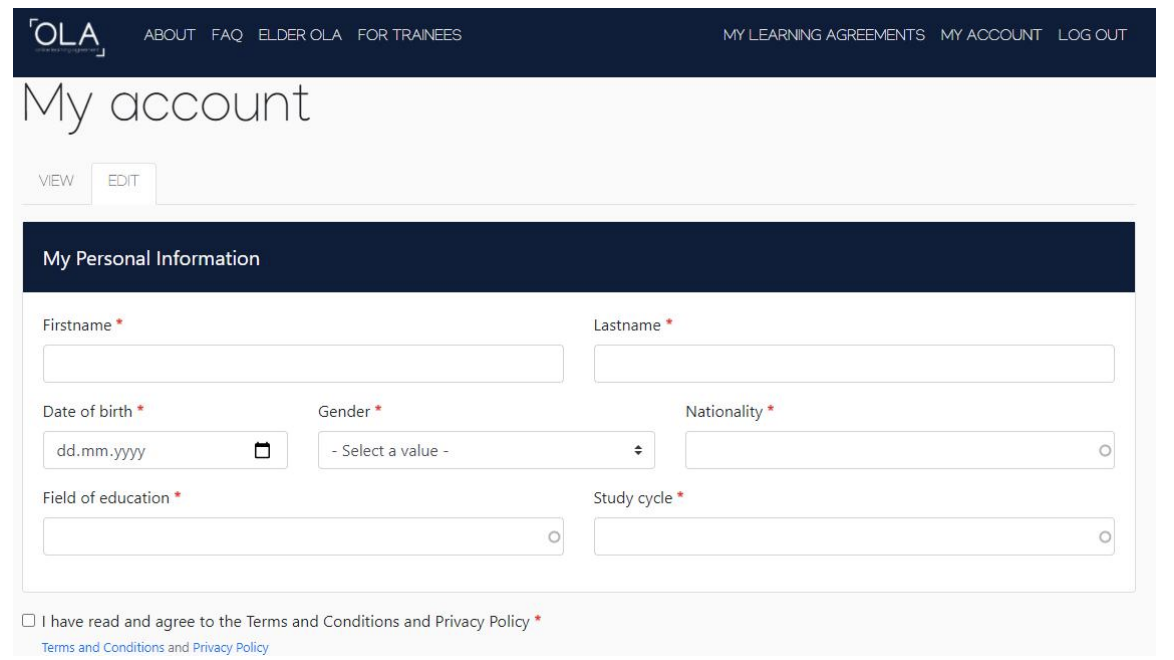 İlk aşamada kişisel bilgilerinizi doldurmalısınız.
 Field of education kısmına bölümünüzü yazmalısınız. 
Study cycle kısmına; Lisans: Bachelor degree Yüksek Lisans: Masters degree Doktora: Doctorate degree şeklinde doldurmalısınız.
‹#›
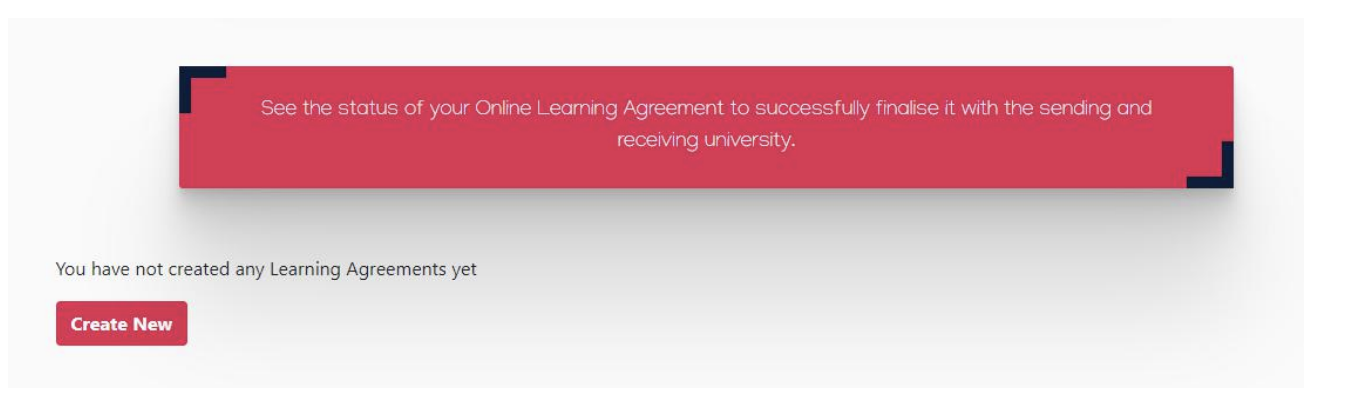 Kişisel bilgilerinizi tamamladıktan sonra, sistem sizleri tekrar anasayfaya yönlendirecektir. 

Sayfanın aşağısında yer alan "Create New" butonuna basarak, öğrenim anlaşmanızı oluşturmaya başlayabilirsiniz.
‹#›
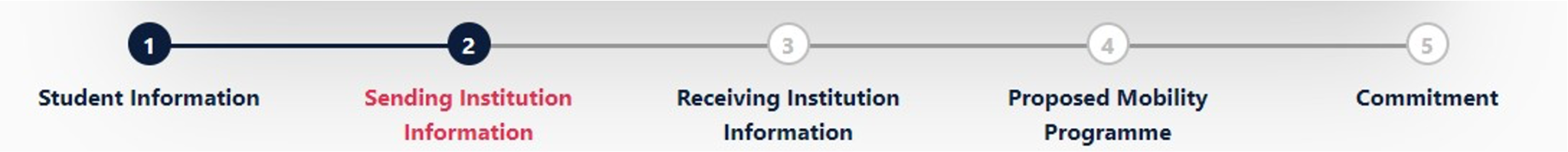 ''Create New'' butonuna bastığınızda, karşınıza tekrardan kişisel bilgilerinizin olduğu  sayfa gelecektir. Bu sayfayı hali hazırda doldurmuş olduğunuz için alttaki ''next'' tuşuna  basarak, ikinci adıma geçebilirsiniz.
‹#›
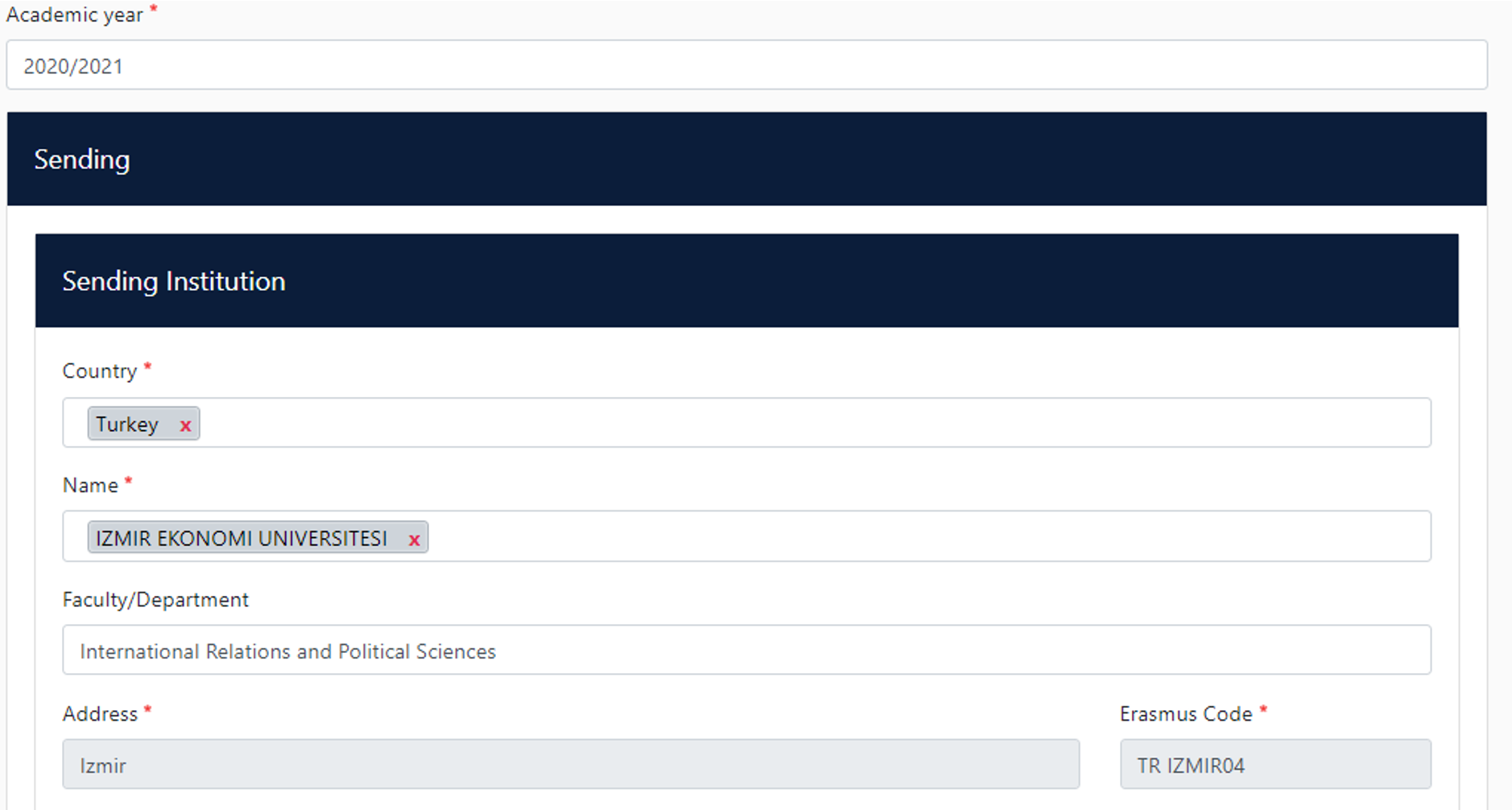 TR ISTANBU21
İkinci adım olan ''Sending Institution Information'' kısmında, ilk önce akademik yılı  yazmanız, sonra gönderen üniversite olarak Yeditepe bilgilerini yazmanız gerekmektedir.
‹#›
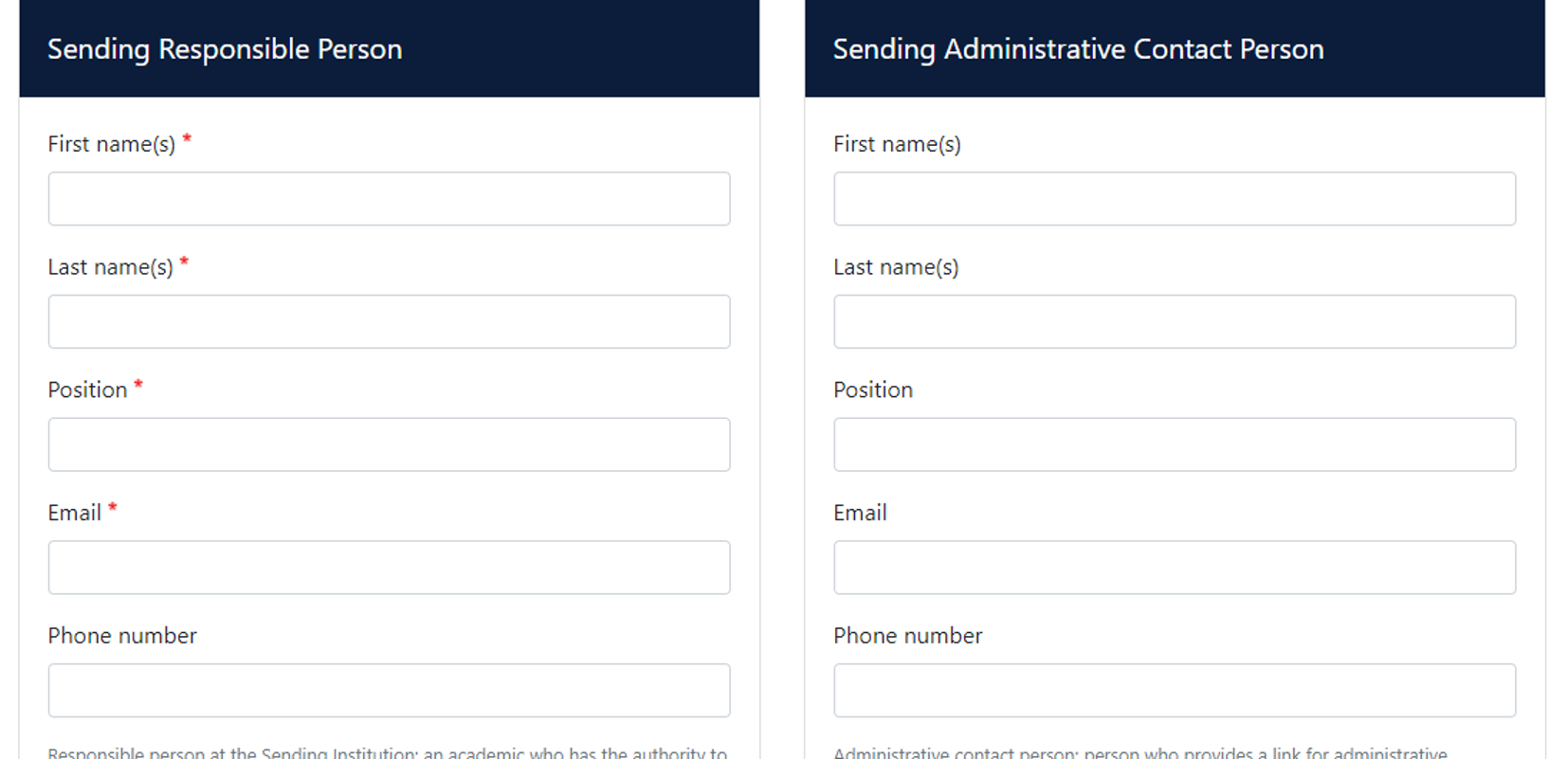 Sending Responsible Person için, Yeditepe Erasmus bölüm Koordinatörü bilgilerini  yazmalısınız.
Sending Administrative Contact Person için, Yeditepe Uluslararası Değişim ve İş birliği Ofisi Erasmus  sorumlusu bilgilerini yazmalısınız.
Üçüncü adım olan ''Receiving Institution Information'' kısmında, ilk önce akademik yılı  yazmanız, sonrasında hareketliliğinizi gerçekleştireceğiniz partner üniversitenin bilgilerini  yazmanız gerekmektedir.
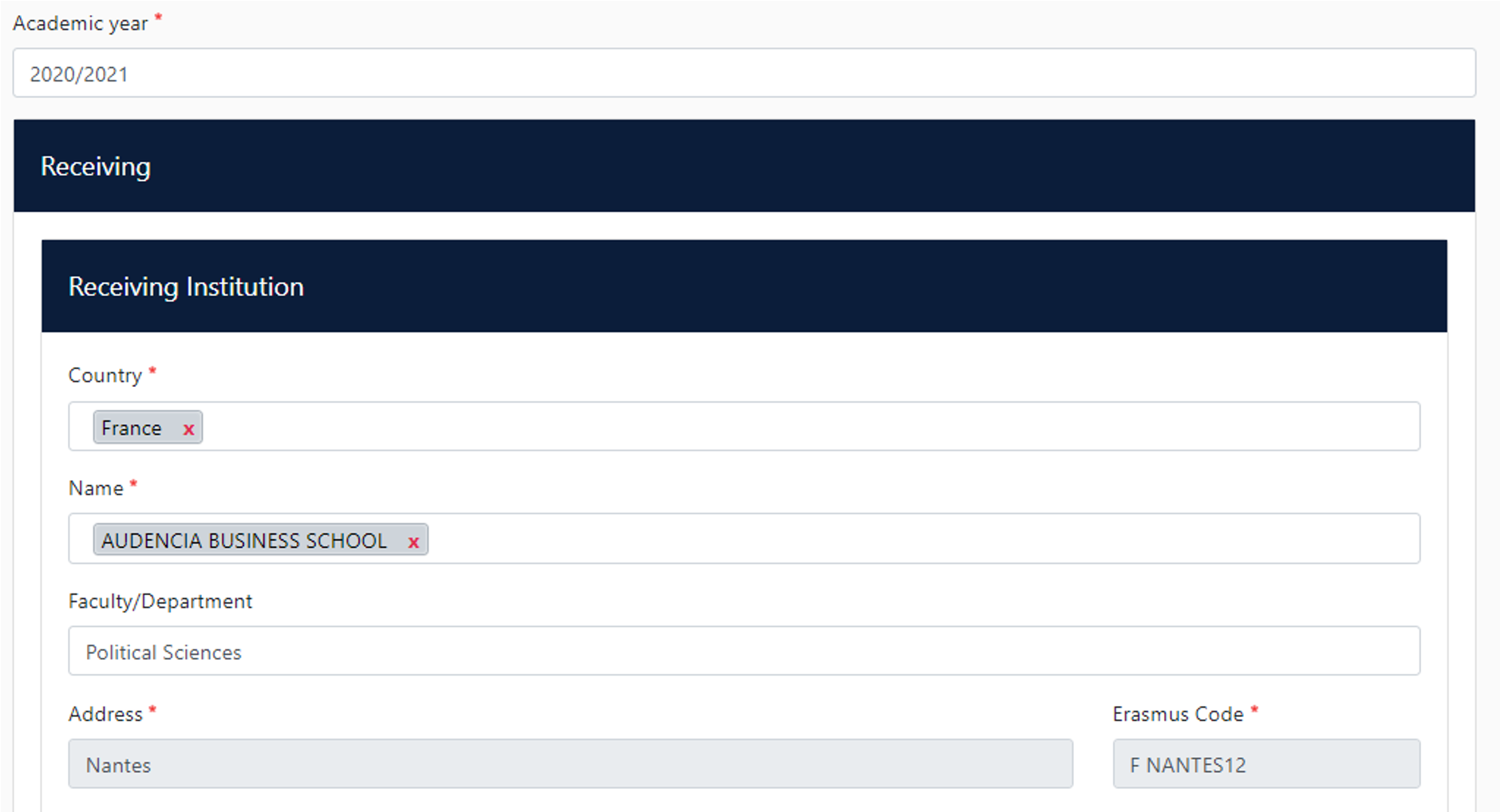 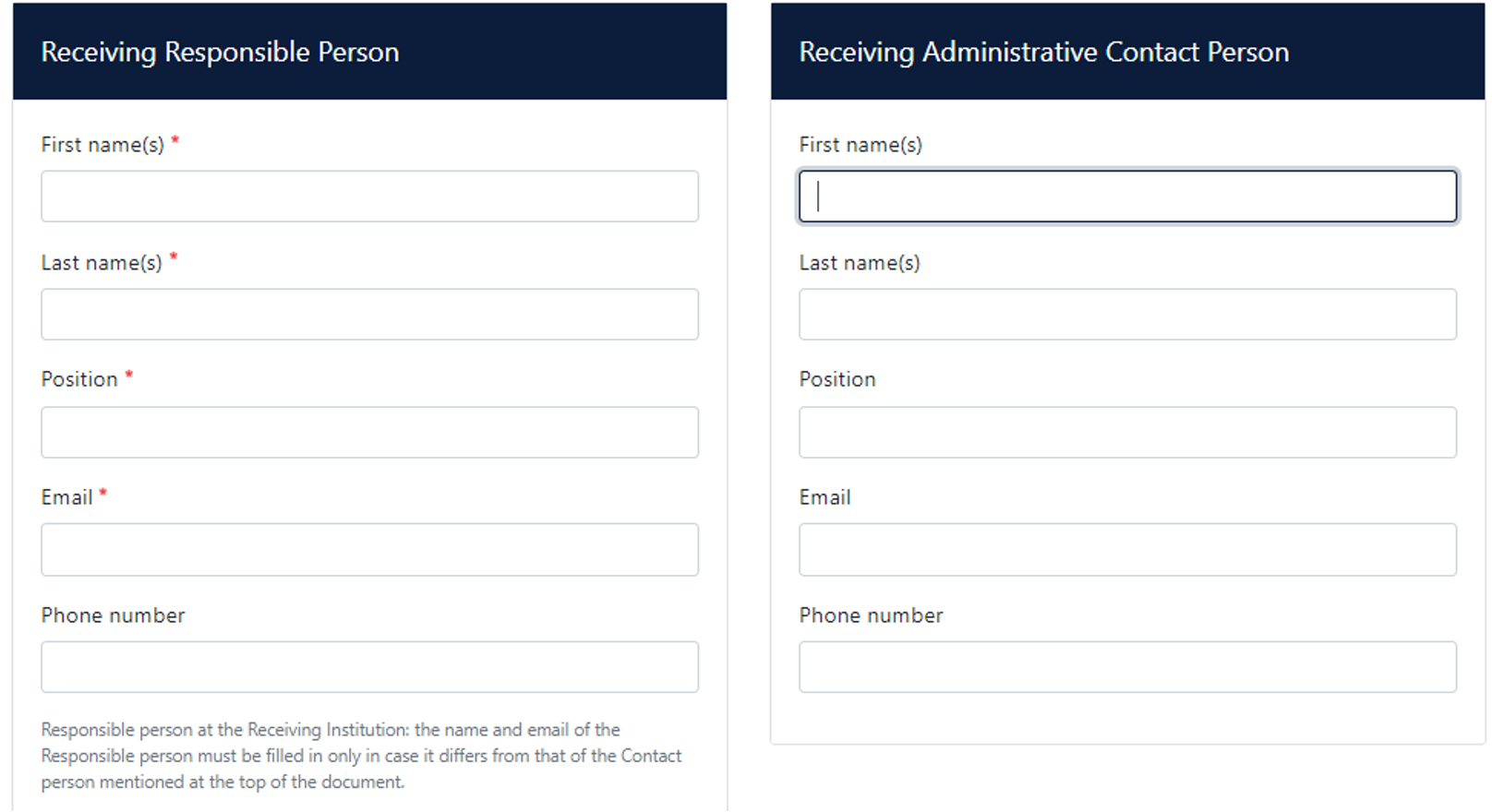 Receiving Responsible Person için,  partner üniversitedeki bölüm Erasmus  Koordinatörü bilgilerini yazmalısınız.
Sending Administrative Contact Person için, partner üniversitenin Uluslararası  İlişkiler Ofisi Erasmus sorumlusu bilgilerini yazmalısınız.
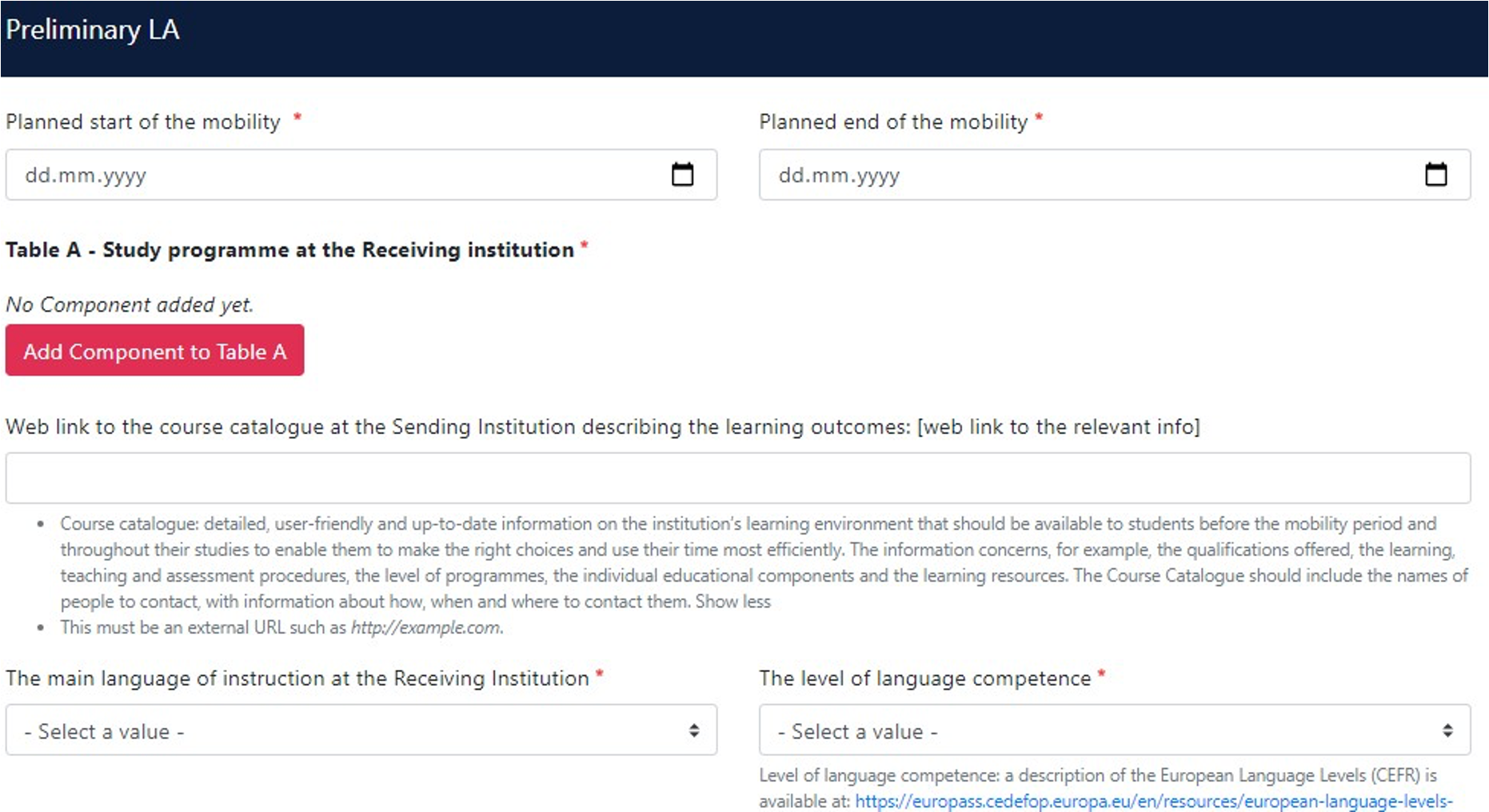 Dördüncü adımın ilk kısmına, partner üniversitenin göndermiş olduğu Kabul  Mektubundaki dönem tarihlerini ya da (varsa) partner üniversitenin internet  sitesindeki akademik takvimden, gideceğiniz dönem tarihlerini yazmanız  gerekmektedir.

Dönem tarihi bilgisine ulaşamazsanız, partner üniversitenin Erasmus Ofisi'ne  mail atıp, bilgi alabilirsiniz.
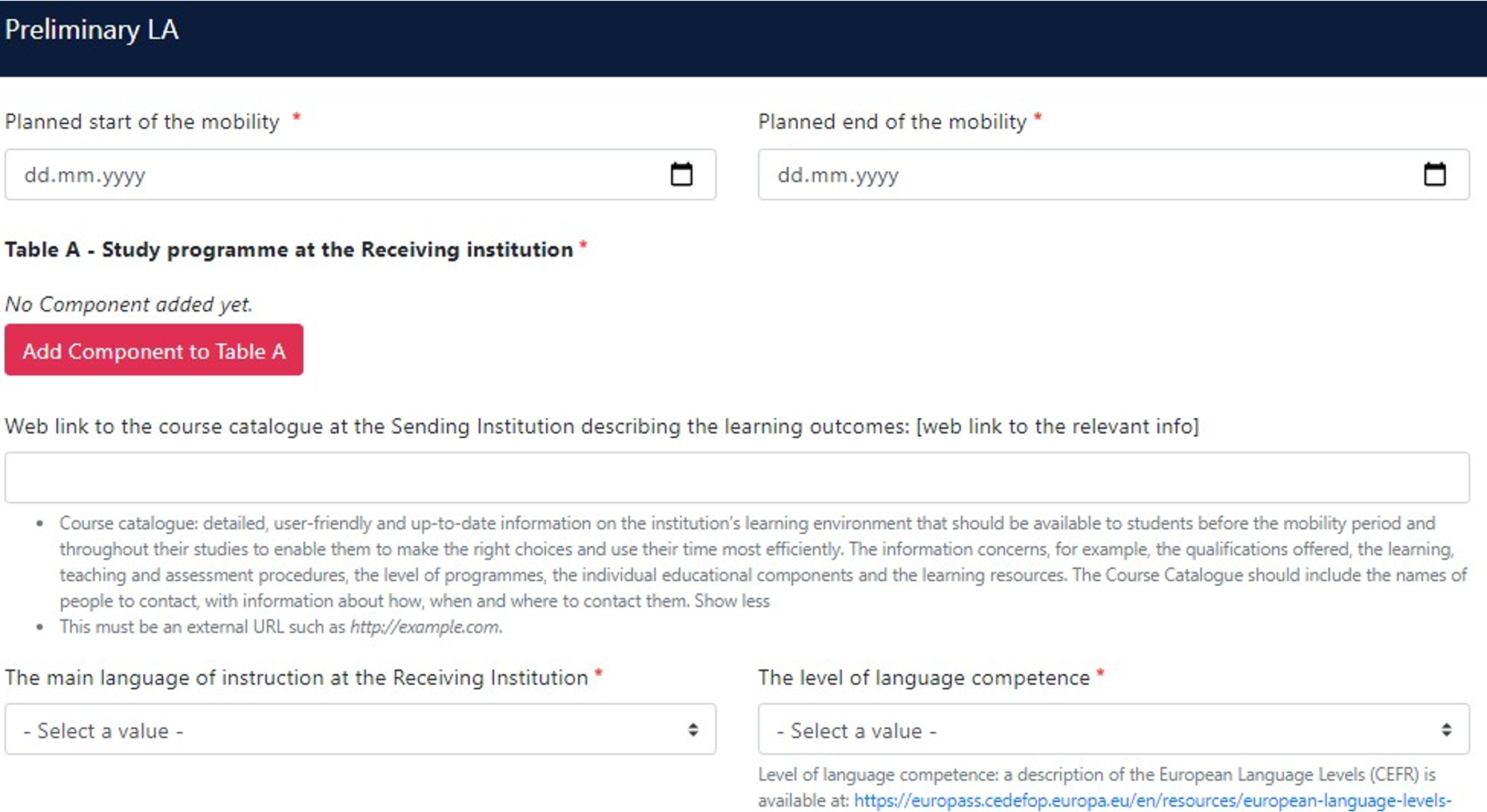 Dördüncü adımda, Öğrenim Anlaşması üzerinden partner üniversitede kayıt olacağınız ve Yeditepe'de eşdeğer tutulan dersleri seçeceksiniz.
Dördüncü adımın ikinci kısmında, ''Add Component to Table A'' butonuna  tıkladığınızda karşınıza açılan sayfa üzerinden partner üniversitede kayıt olmak  istediğiniz dersleri tek tek ekleyebileceksiniz.
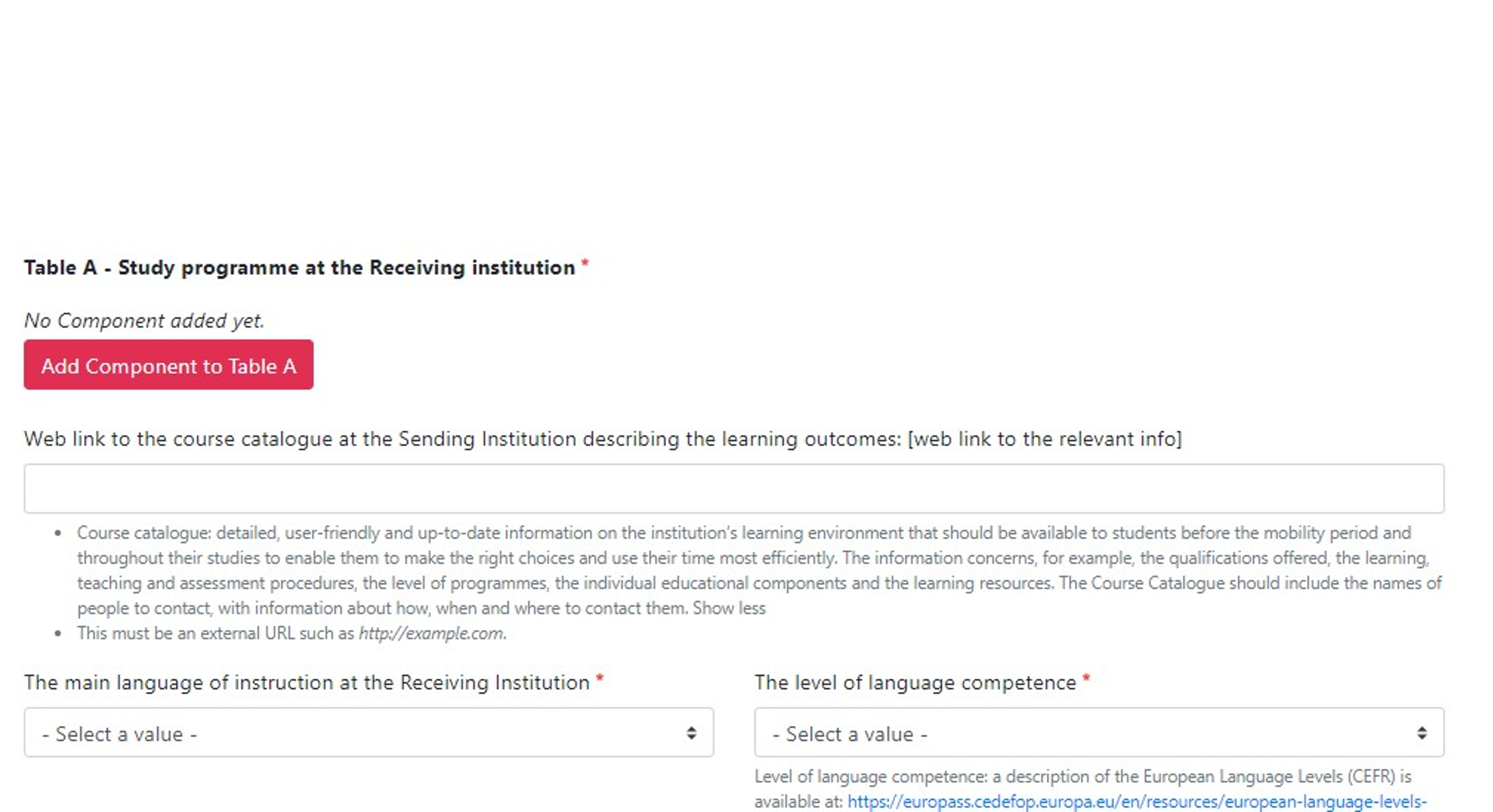 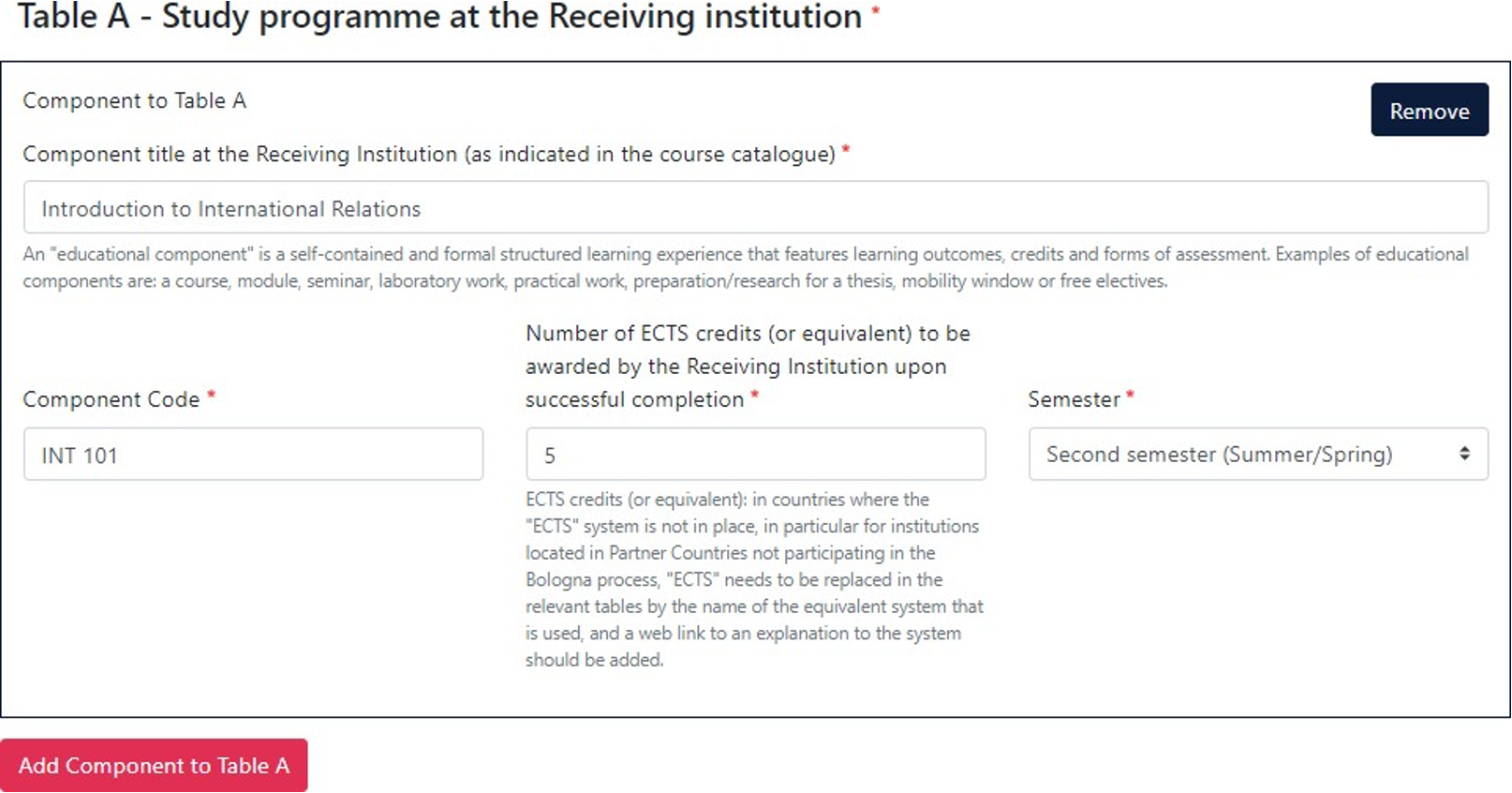 Yukarıdaki örnekte görüldüğü üzere;
''Component title at the Receiving Institution'' kısmına partner üniversitedeki dersin adını  yazmaya başlayarak, alt kısımda dersin kodunu, ECTS kredisini ve güz/bahar döneminde  olduğunu belirterek, ''Add Component to Table A'' butonuna basılarak ders seçilmeldir.
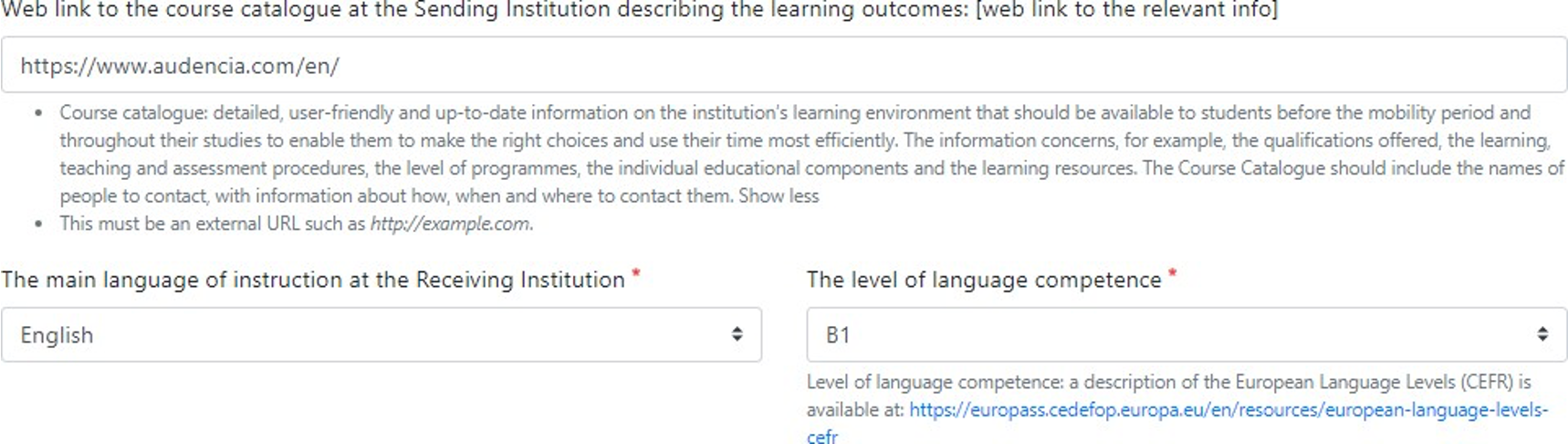 Partner üniversite kayıt olmak istediğiniz tüm dersleri tamamladıktan sonra, alt kısımdaki  ''Web link to the course catalogue at the Sending Institution describing the learning outcomes:  [web link to the relevant info]'' bölümünü, partner üniversitenin ders kataloğu internet  sitesinde sunulmuyorsa, partner üniversitenin anasayfa linkini yazabilirsiniz.
Language kısmında ise partner üniversitenin eğitim dilini ve seviyesini seçerek, Table B  kısmına ilerleyebilirsiniz.
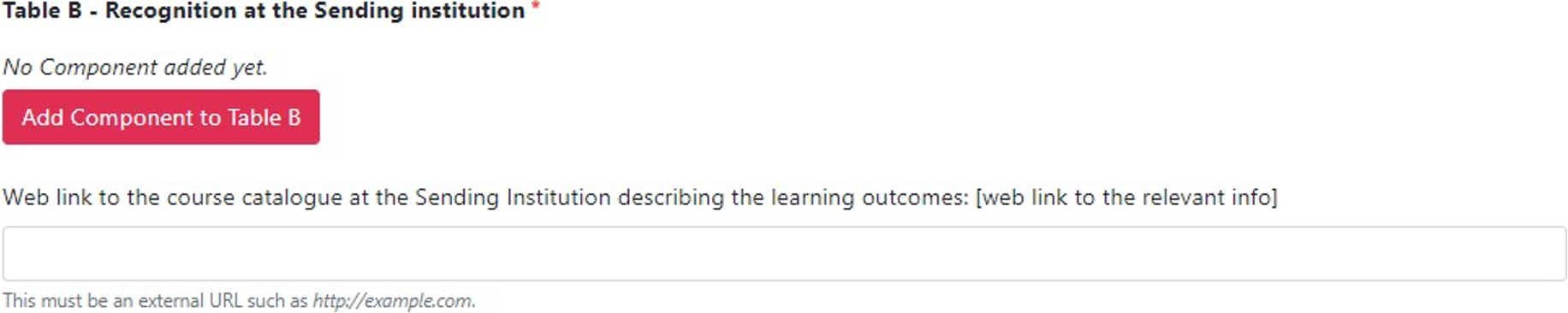 Partner üniversitede kayıtlanmak istediğiniz dersleri Öğrenim Anlaşmanıza tanımlama  işlemini tamamladınız. Şimdi de bu derslerin Yeditepe’de eşdeğer tutulan dersleri Öğrenim  Anlaşmanıza eklemeniz gerekmektedir.

Table A kısmında yapıldığı gibi, ''Add Component to Table B'' butonuna basarak, aynı  şekilde ders ekleme işlemlerini yapabilirsiniz.
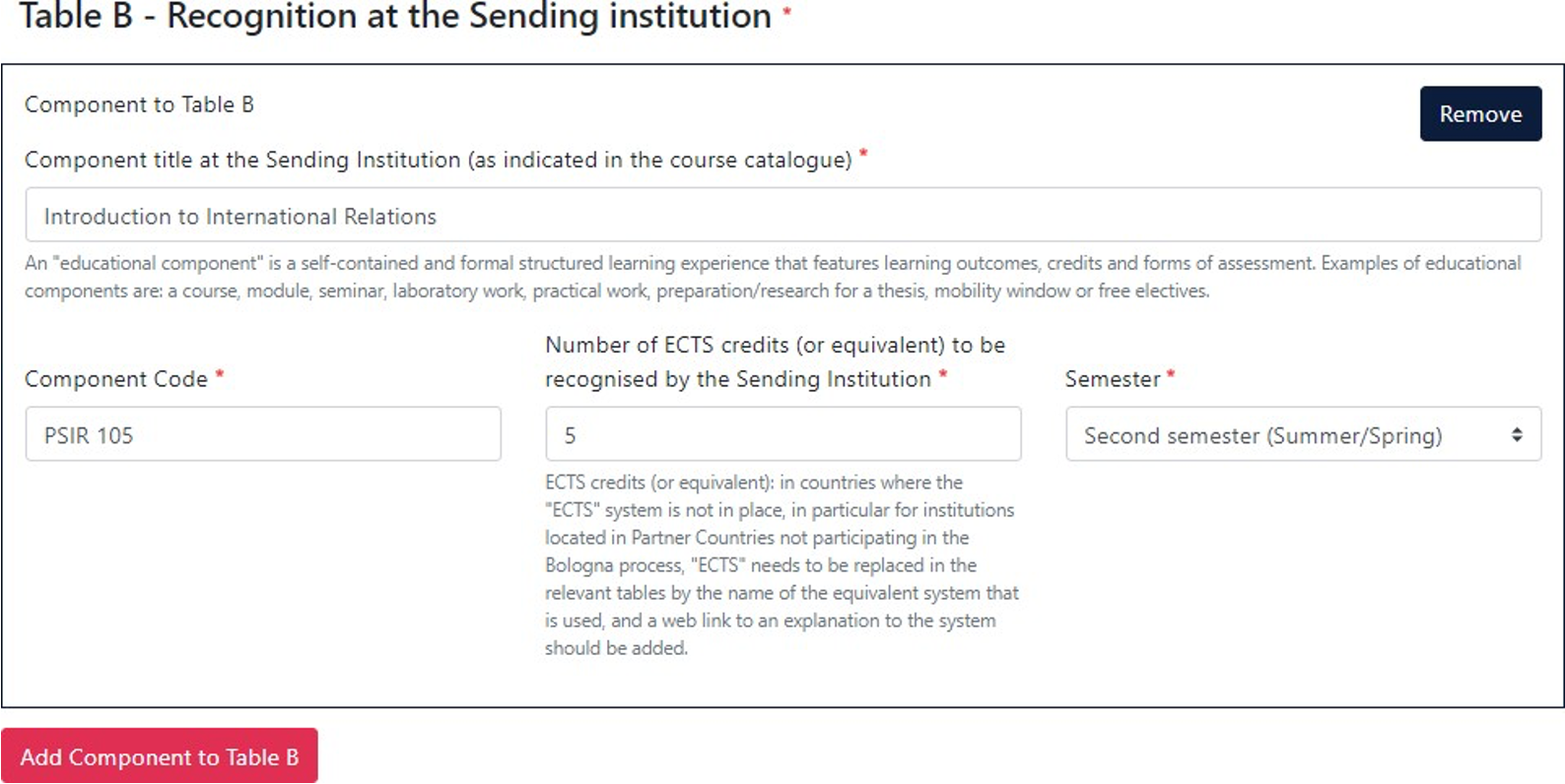 Yukarıdaki örnekte görüldüğü üzere;
''Component title at the Sending Institution'' kısmına dersin adını yazmaya başlayarak, alt  kısımda dersin kodunu, ECTS kredisini ve güz/bahar döneminde olduğunu belirterek, ''Add  Component to Table B'' butonuna basılarak ders seçilmeldir.
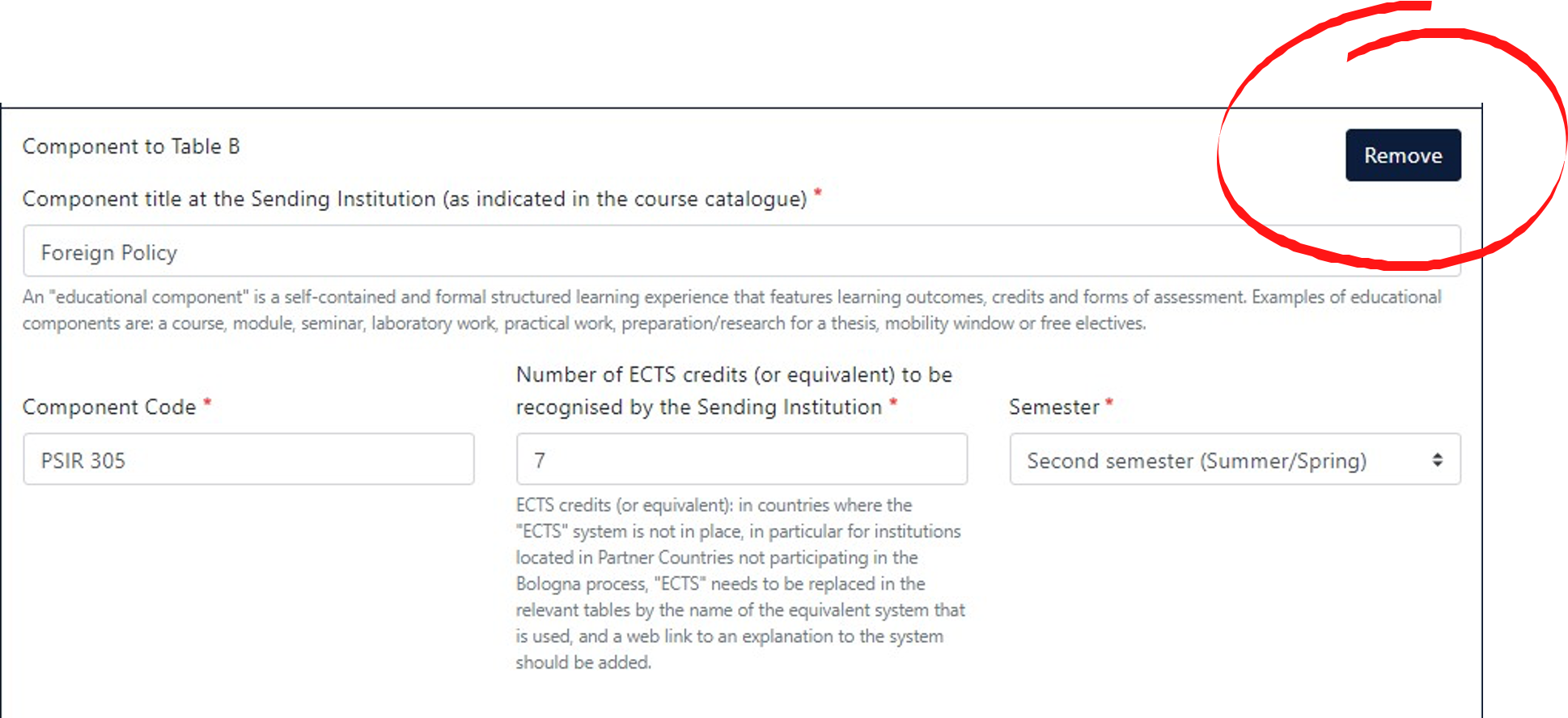 Her iki tablodan da seçtiğiniz dersleri düzenlemek adına ''Remove'' butonuna basarak, dersi  Öğrenim Anlaşmanızdan çıkartabilirsiniz.
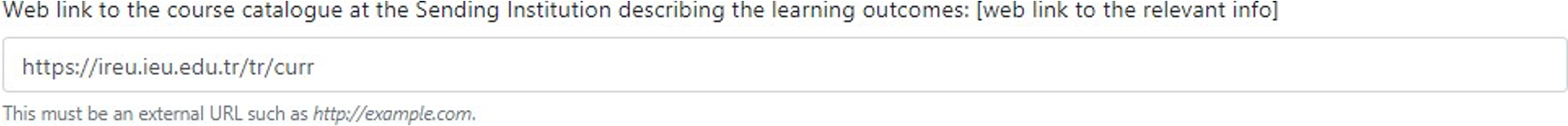 Table B kısmını doldururken de en alt kısma Yeditepe'deki ders katalog linkini ekleyerek, son  adıma geçiş yapabilirsiniz.
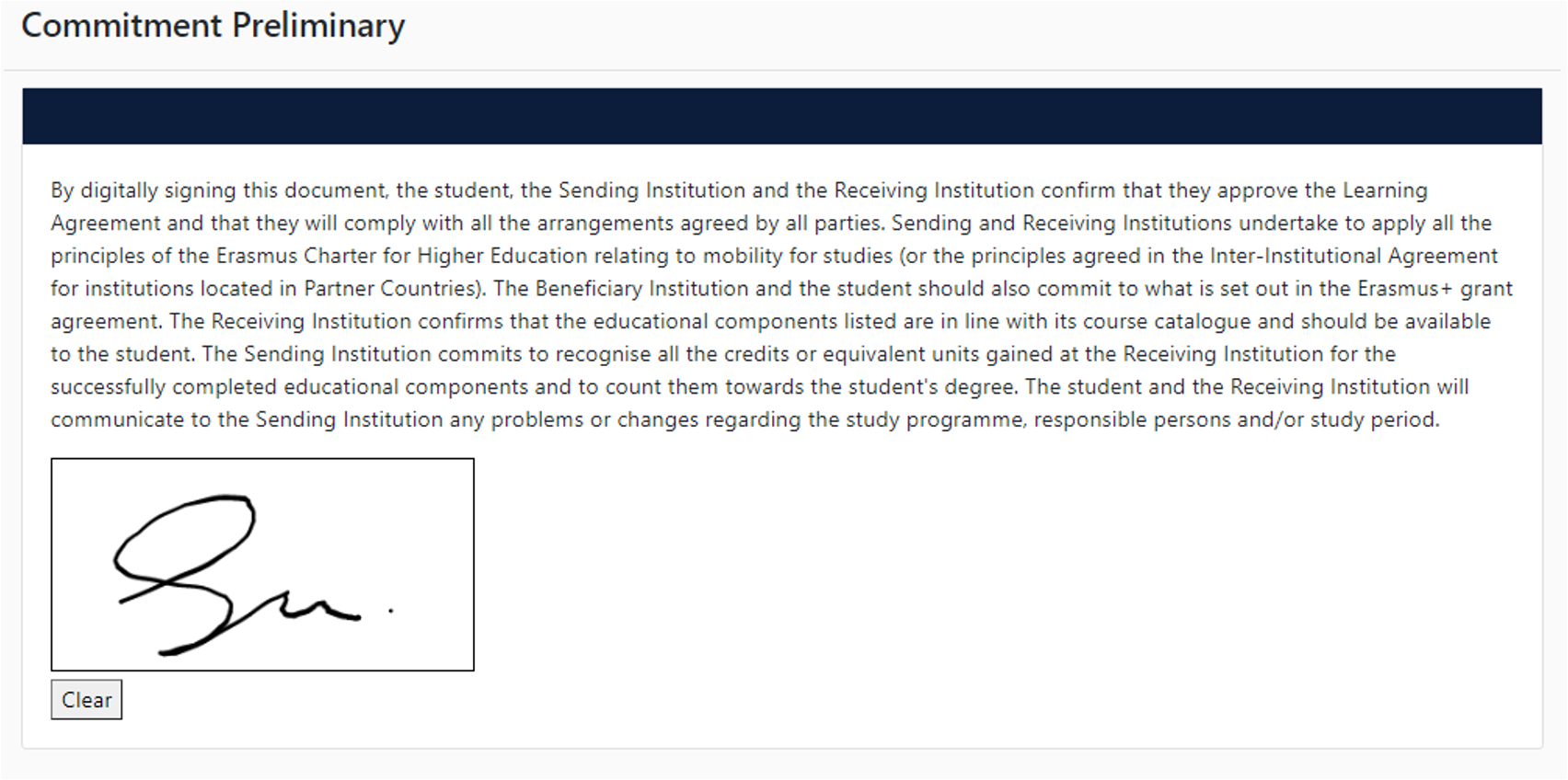 Son adım olan ''Commitment'' bölümünde''imzanızı tamamladıktan sonra OLA'nız sistem  üzerinden otomatik olarak bölüm Erasmus Koordinatörünüzün onayına sunulmaktadır.
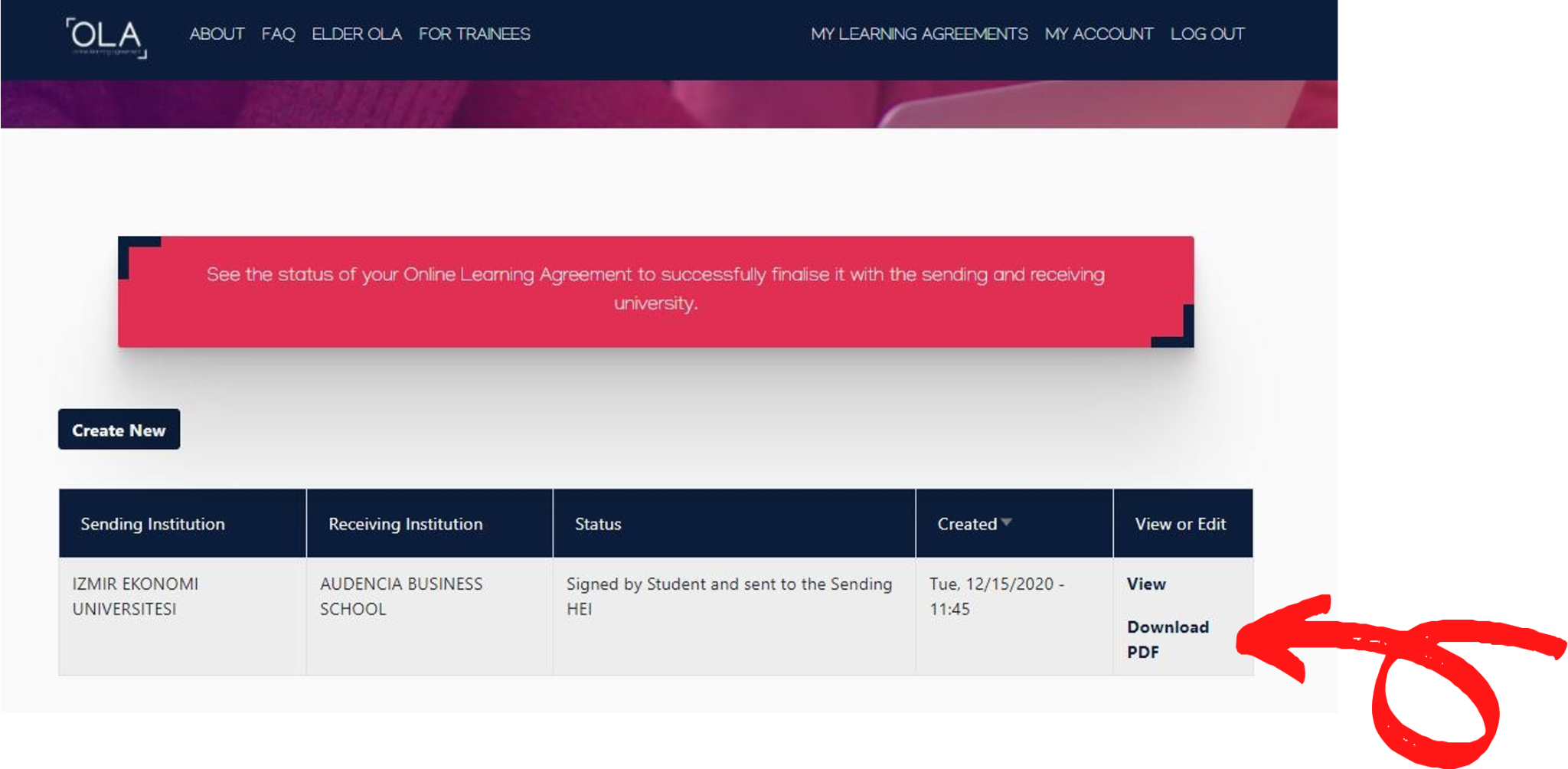 Yeditepe 
University
OLA'nız tamamlandıktan sonra ''My Learning Agreement'' bölümünden hazırlamış  olduğunuz evrakı görüntüleyebilirsiniz.
Hazırlamış olduğunuz OLA belgesi  sistem tarafından otomatik olarak Yeditepe  Erasmus bölüm Koordinatörünüze  gönderildiğinde, koordinatörünüzün  onayını bekliyor olacaksınız.
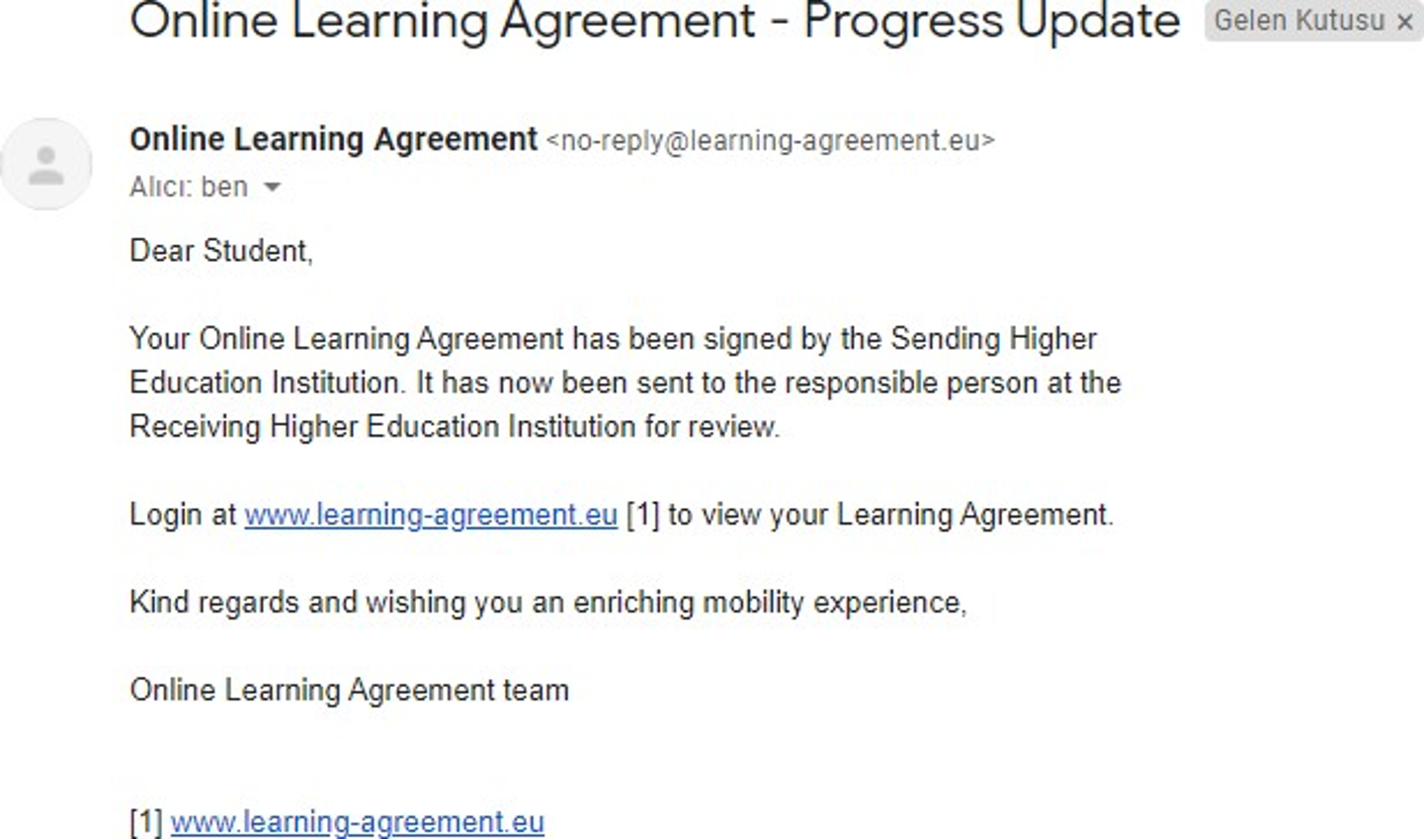 Koordinatörünüz belgeyi imzaladığında,  mail adresinize örnekteki gibi bir  bilgilendirme e-maili gelecektir.
Başvuru Süreci
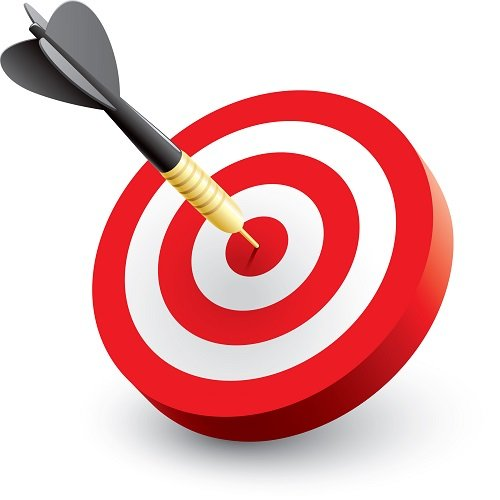 Partner üniversiteye başvuru tamamlandıktan sonra kabul mektubu partner üniversite tarafından gönderilir. 
Bu süre partner üniversitelerin akademik takvimlerine göre değişiklik gösterir. 
Kabul mektubu ile birlikte vize işlemleri başlar.
‹#›
Pasaport- vize
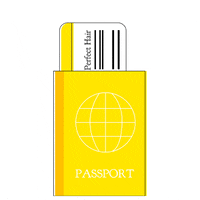 25 yaşın altındaki öğrenciler pasaport harcından muaftır. Ancak, pasaport başvurusunda defter bedelinin ödenmesi gerekmektedir.
Vize başvurularında kullanılacak pasaportun süresi, öğrenim veya kalış süresinden daha uzun olmalıdır. Örneğin, 6 aylık bir öğrenim programı için en az 1 yıllık geçerliliği olan bir pasaport gereklidir.
Gerekli pasaport süresi ve diğer detaylar için ilgili ülkenin konsolosluğundan bilgi almanız önemle tavsiye edilir.
‹#›
Pasaport- vize
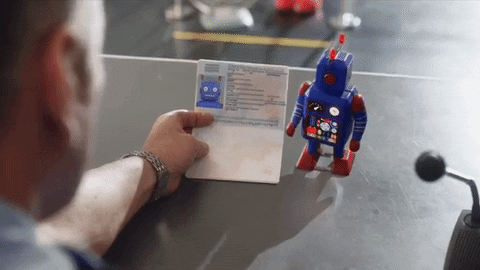 Vize 
Vize için hangi belgeler gerekli?
Her ülkede değişkenlik gösterir.
İlgili Konsolosluk – Büyükelçilik – Aracı firmaya danışarak öğreniniz ve belgeleri hazırlayınız. 
Vize destek / hibe destek yazısı: Yeditepe Üni. Öğrencisi olduğunuzu, Erasmus kapsamında öğrenim faaliyetine katılacağınızı ve hibe alacağınızı gösterir. 
Ancak partner üniversiteden kabul mektubu aldıktan sonra Erasmus ofisi tarafından hazırlanır. 
Vize randevunuzdan 10 gün önce Erasmus Ofisi’nden form ile talep ediniz.
‹#›
Hibe Sözleşmesi  (bu belge vize için gerekli değildir.)
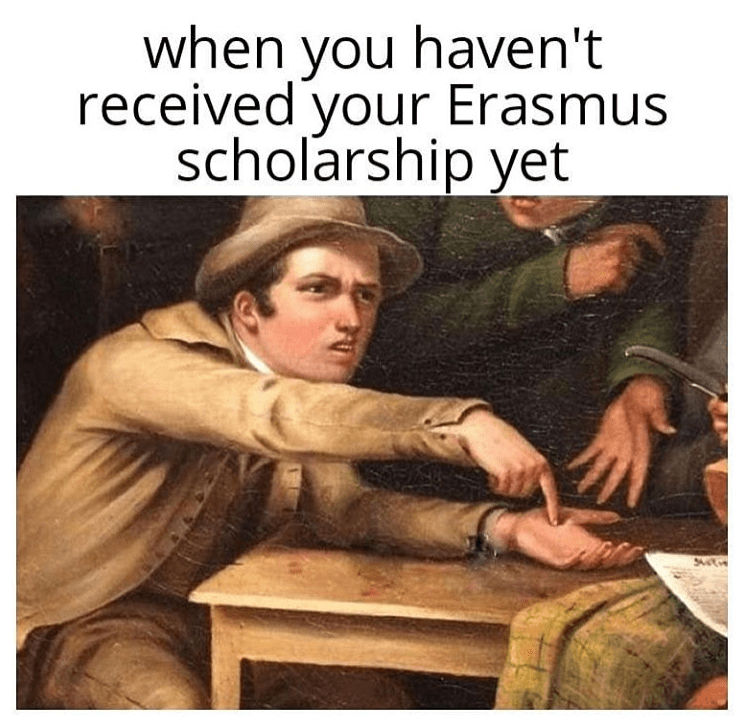 Tüm (hibeli veya hibesiz) öğrencilerle Hibe Sözleşmesi imzalanmalıdır. Hibe sözleşmesi imzalanmayan öğrencilere hibe ödemesi yapılamaz.
Hibe sözleşmesinin Erasmus Ofisi tarafından hazırlanması için belgeler hazırlanmalı ve TURNA PORTALA yüklenmelidir. 
Önemli Not: Bu belge Erasmus Ofisi tarafından hazırlanacaktır. Öğrenciler sadece imzalayacaktır.
‹#›
Hibe Sözleşmesi için 
Belgeler ve Prosedürler
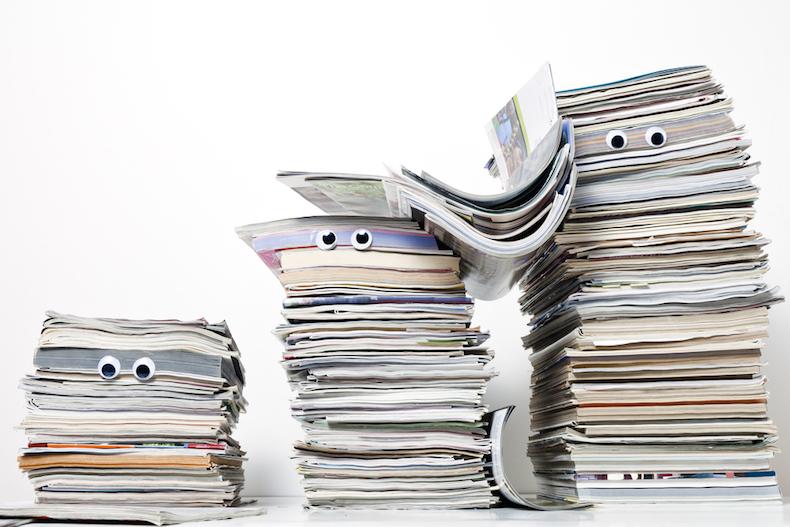 Partner üniversiteden alınacak kabul mektubu
Learning agreement for studies (Öğrenim anlaşması): “Before Mobility” kısmını Erasmus Bölüm Koordinatörü ile hazırlayınız ve tüm imzaları tamamladıktan sonra TURNA PORTAL’a yükleyiniz.
‹#›
Hibe Sözleşmesi için Belgeler ve Prosedürler
3. Partner üniversite akademik takvim
4. Sağlık, Kaza Sigortası
5. Yapıkredi Euro hesabı
6. Vize onayına ilişkin pasaport vize onayı sayfası fotokopisi (henüz vizesi çıkmayan öğrenciler için uçak bileti Kabul edilebilir.)
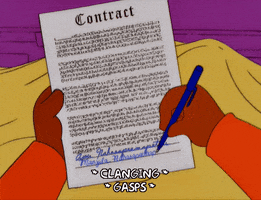 ‹#›
Hibe Sözleşmesi Belgeleri
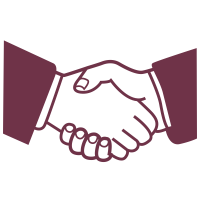 Sağlık , Kaza Sigortası
Öğrenim süresini kapsamalıdır. 
“Öğrenci Seyahat Sağlık Sigortası” ya da “Yurtdışı Eğitim Seyahat Sağlık Sigortası” 
Örnek sigorta şirketleri: AIG, Sompo, AXA, Ziraat
Almanya’ya gidecek olan öğrenciler AT11 ve Çek Cumhuriyeti’ne gidecek olan öğrenciler CZ111 belgelerini teslim edebilirler. Öğrencilerimiz, bu belgeyi almak için Sigorta Kurumu’na (SGK) iletilmesi gereken Erasmus katılımını gösteren belgeyi Erasmus Ofisinden temin edebilirler. 
Vize için istenilen ya da gidilecek üniversitenin istediği sigorta bu kriterleri kapsıyorsa hibe sözleşmesi için de kabul edilir.
‹#›
Hibe Sözleşmesi Belgeleri
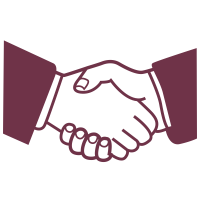 Yapıkredi Euro Hesabı bilgileri
IBAN bilgilerinin yer aldığı bir doküman Turna Portal’a yüklenmelidir. Ortak hesap (bir aile üyesiyle) açılabilir.
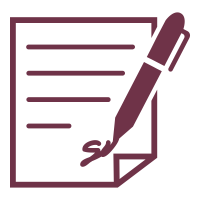 ‹#›
Yeditepe İşlemleri
Burslu öğrenciler hariç, tüm Erasmus öğrencileri öğrenim faaliyeti boyunca Akademik Yılı kayıt ücretlerini ödemelidirler.
Yurt dışında geçirecekleri süre için öğrencilerin kayıt dondurması söz konusu değildir. 
Dekanlığın talep etmesi durumunda Erasmus+ öğrenim hareketliliğinden yararlanacağınızı bildiren Dekanlık Dilekçesi ilgili Dekanlıklara ibraz edilecektir.
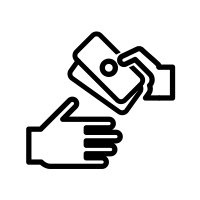 ‹#›
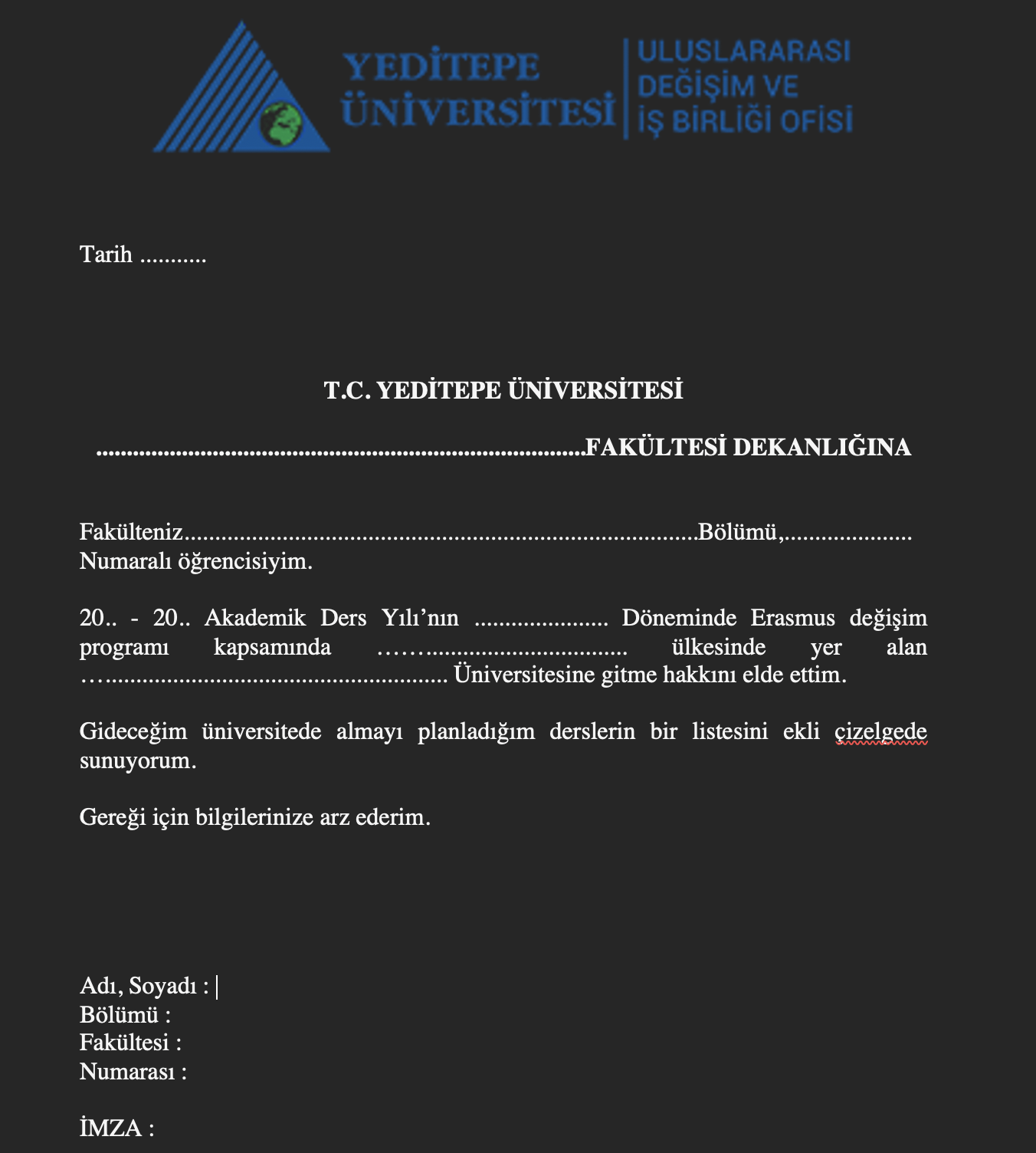 Yeditepe İşlemleri
Dekanlık / Enstitü Dilekçesi
EĞER FAKÜLTENİZ TALEP EDİYORSA 
Bu evrak doldurulup imzalanmalı ve ders çizelgesi ekiyle birlikte, biri fakültenize/Enstitüye teslim edilmelidir.
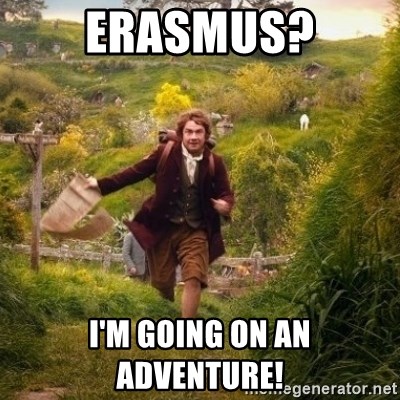 Faaliyet sırası
LA – During Mobility
Learning Agreement - 1
DURING THE MOBILITY KISMI
Daha önce seçtikleri derslerde değişiklik yapmaları halinde Learning Agreement’ın «During the Mobility» kısmı doldurulacak.


Partner üniversitede dönem başladıktan sonra, ders değişikliği yapmanız gerektiğinde  yine sistem üzerinden giriş yaparak ''During the Mobility'' formunu aynı adımları takip  ederek tamamlayabileceksiniz. Belge imza dağıtımı için otomatik olarak ilgili  koordinatörlere gönderilecektir.

Partner OLA Kullanmıyorsa; 
 Bu sayfa üzerinde de öğrencinin adı/soyadı bulunmalıdır.

Burada Table A2 adı verilen tablo içinde, eklenen ve bırakılan dersler ilgili kutucuklar işaretlenerek ve bırakma gerekçesi yazılarak toplam ECTS kredi miktarları yazılmalıdır. Table B2 adı verilen tablo içinde ise, yeni alınan dersler ile birlikte toplamda alınan tüm derslerin  YEDİTEPE’deki karşılıkları ve toplam kredileri yazılmalıdır.
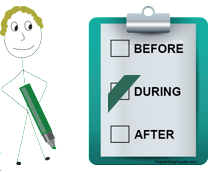 ‹#›
Learning Agreement - 2
DURING THE MOBILITY KISMI
«Change Responsible Persons» kısmı SORUMLU KİŞİLERDE DEĞİŞİKLİK OLDUYSA doldurulur. 
«Commitment» kısmı İMZA kısmıdır. Belgeyi önce Öğrenci imzalamalı sonra da Yeditepe’deki  Departman Değişim Koordinatörü, Dekan (lisans öğrencileri için)/Enstitü Müdürü (lisansüstü öğrencileri için)  ve partner üniversitedeki departman koordinatörü tarafından imza ve mühür/damga alarak işlemi tamamlamalıdır. 

BU SAYFAYI TEK BİR İMZA SAYFASI OLARAK GETİRMEYİNİZ.
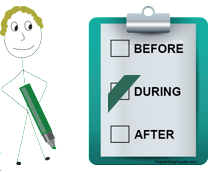 ‹#›
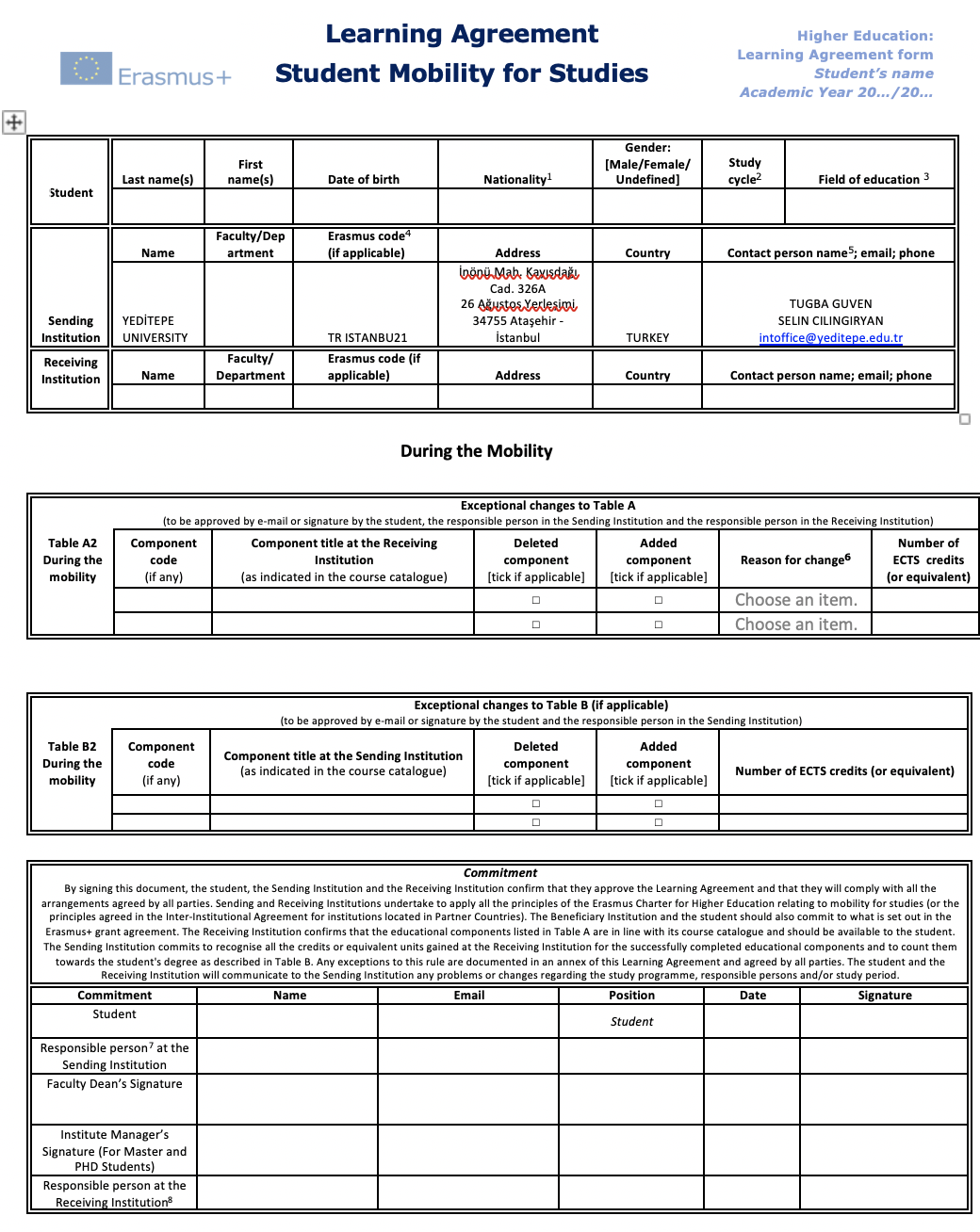 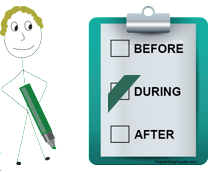 Ders ekleme/çıkarma işleminden etkilenen Yeditepe derslerini yazmalısınız. Değişiklik olmadıysa, No Change  yazmalısınız.
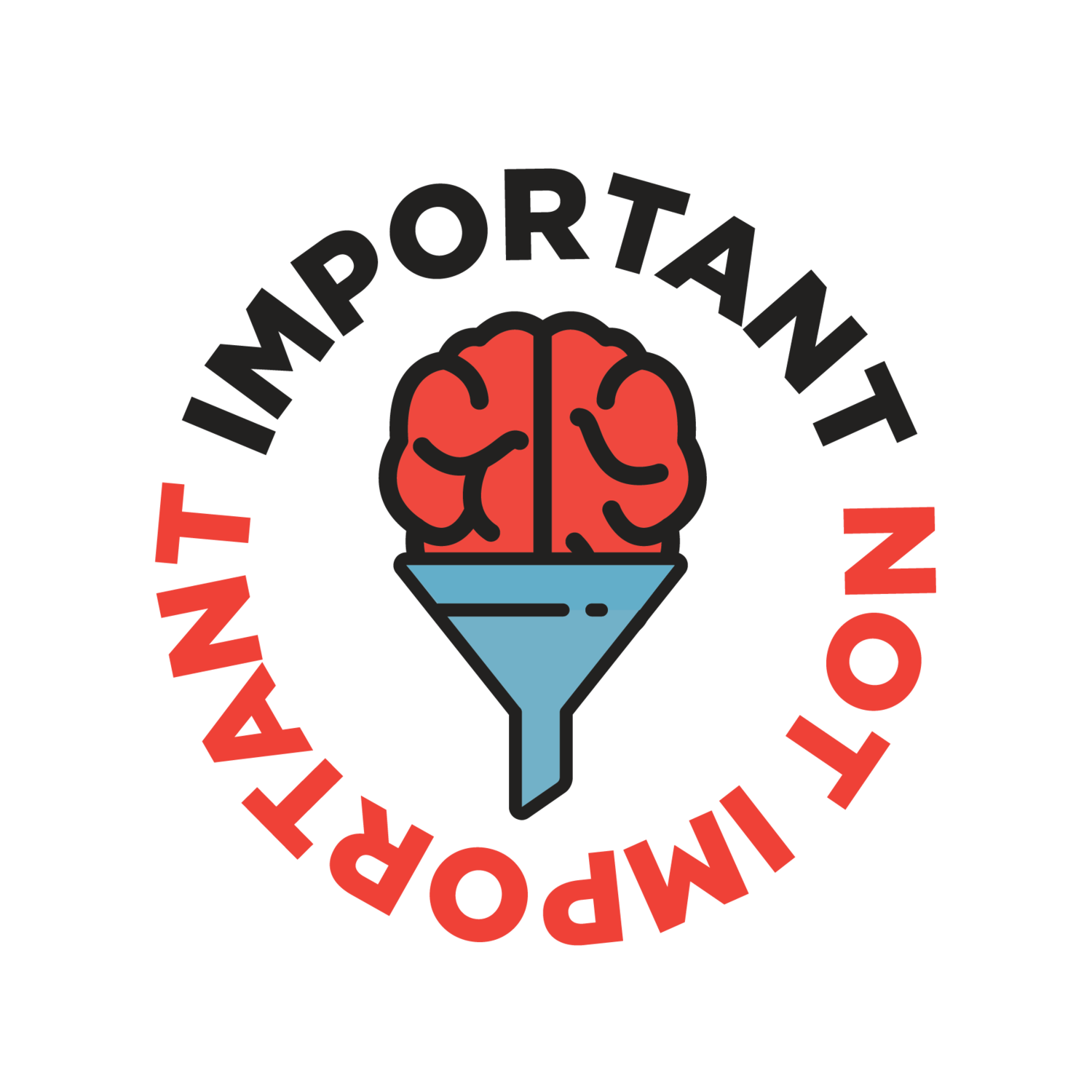 İmzalar ayrı sayfada olmamalı
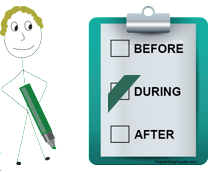 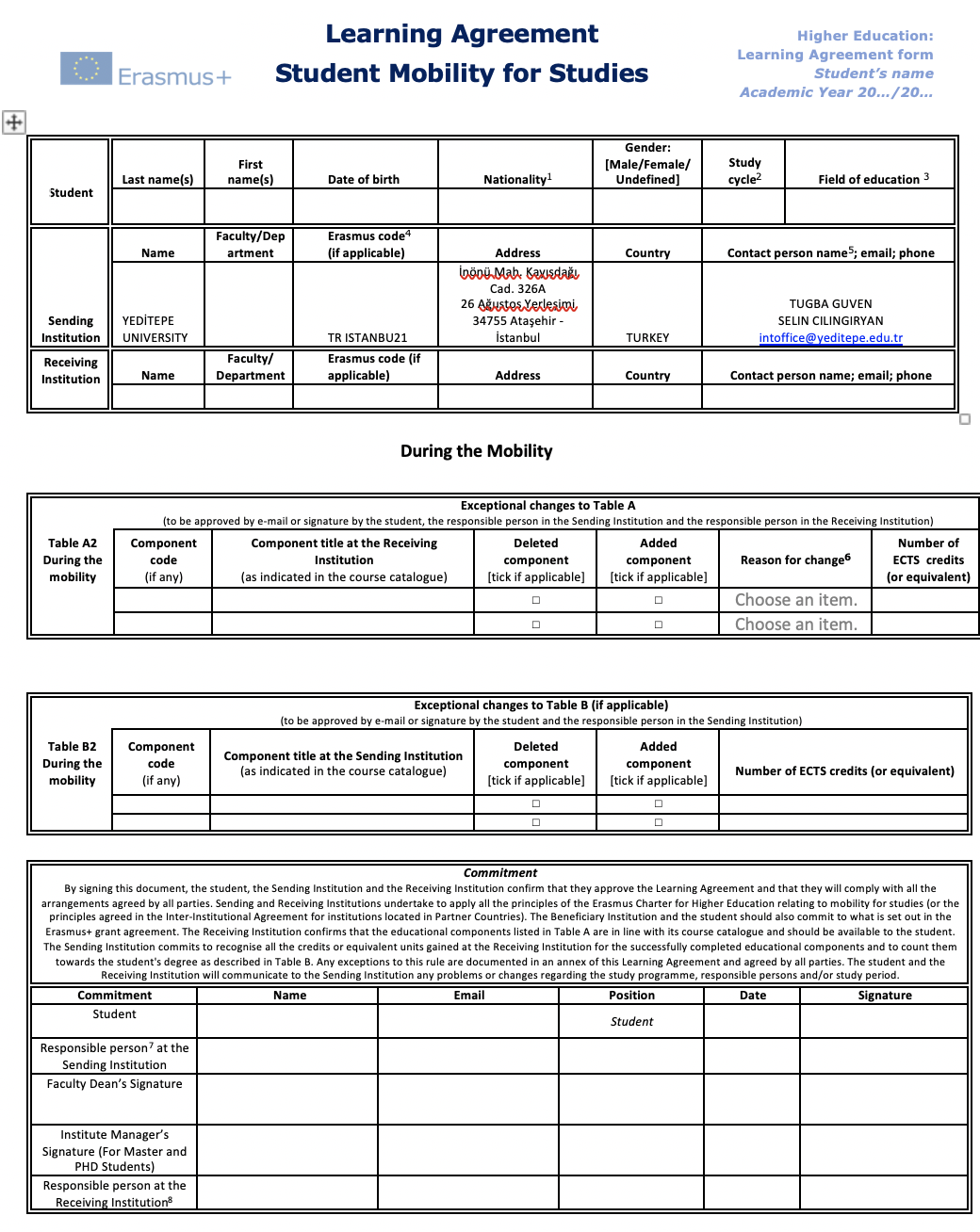 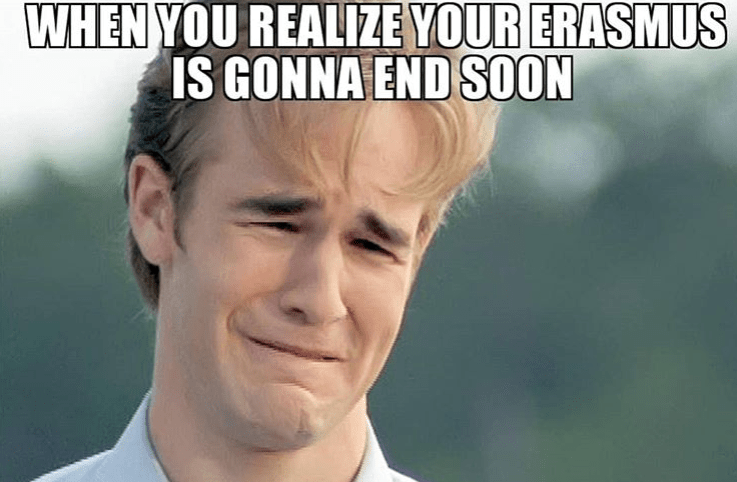 Faaliyet sonrası
1. Tamamlanması gereken diğer belgeler2. Hibe ödemeleri
Tamamlanması Gereken Belgeler- Prosedürler 

Katılım Sertifikası (Duration Sheet)
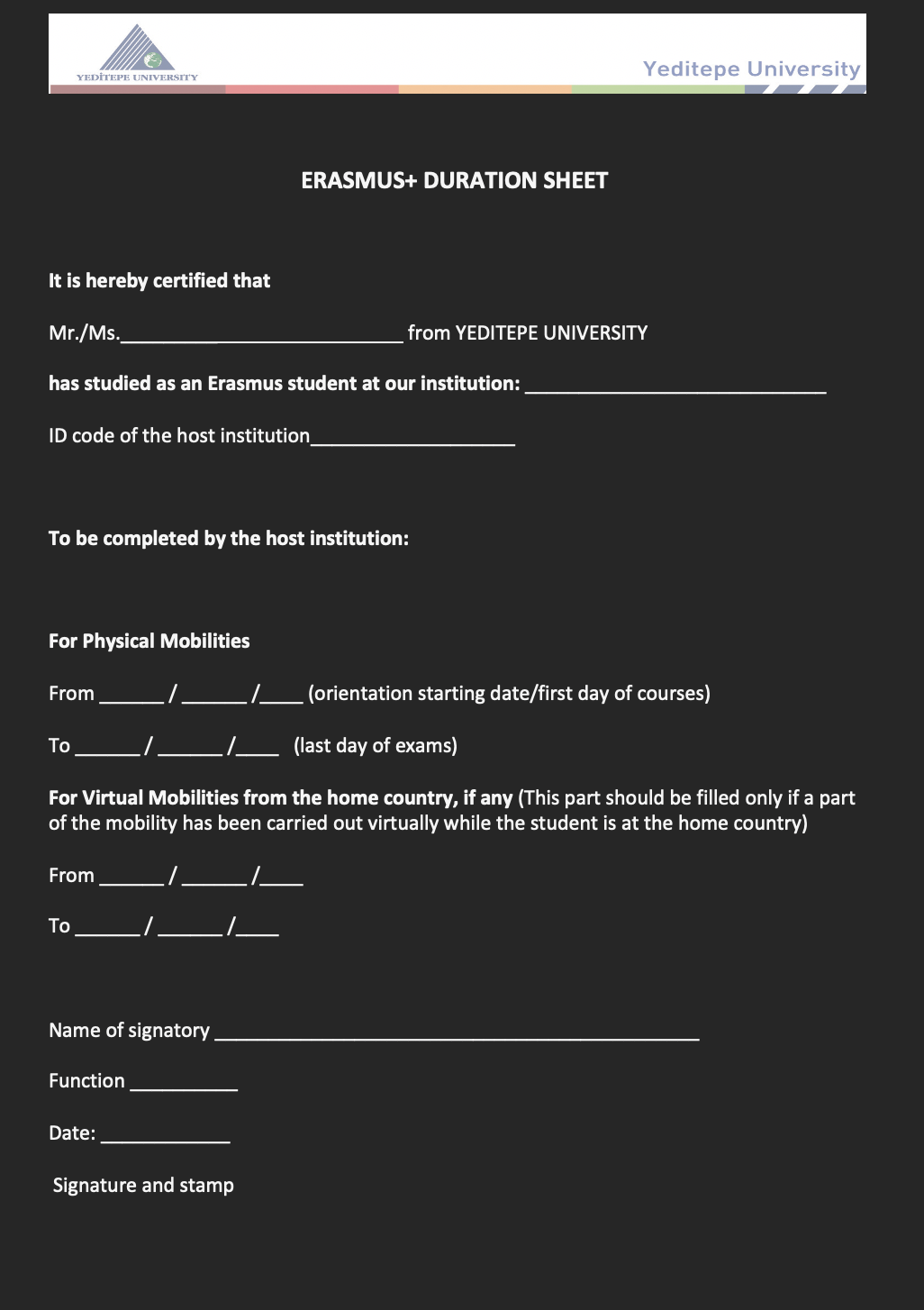 Bu belgeyi kuruma vardığınızda ve kurumdan ayrılırken imzalatmanız ve mühürletmeniz gerekmektedir. İlgili belge belirtilen süre zarfında karşı kurumda bulunduğunuzu belirtmektedir. 

Elektronik imzalı belgeler de kabul edilmektedir.
‹#›
2. Learning Agreement - AFTER THE MOBILITY KISMI
OLA ; Hareketlililiğinizin sonunda sistem üzerinden ''After the Mobility'' formunu kolaylıkla  tamamlayabilir ve Öğrenim Anlaşması'nın 3 bölümünü de sistem üzerinden  doldurabilirsiniz.

OLA Kullanılmıyorsa; 

Bu sayfa üzerinde de öğrencinin adı / soyadı yazılmalıdır.

İki tablodan oluşan ve hareketliliğin sonunda hazırlanması gereken bir belgedir. 

TABLO C, partner kurumda alınan derslerin notlarının ve kredilerinin yazılması gereken kısımdır. 

TABLO D, partner kurumda alınan derslerin Yeditepe’deki karşılıklarının  yazılacağı kısımdır.

Notlar ve krediler yazıldıktan sonra yalnızc Yeditepe Üniversitesi yetkilileri tarafından imzalanmalı ve damgalanmalıdır .
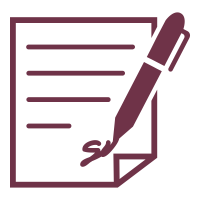 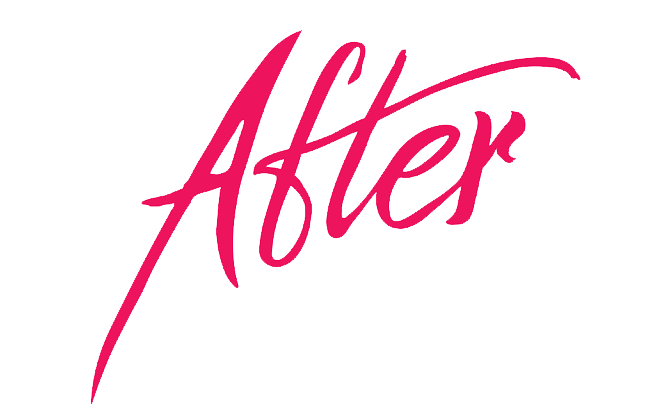 ‹#›
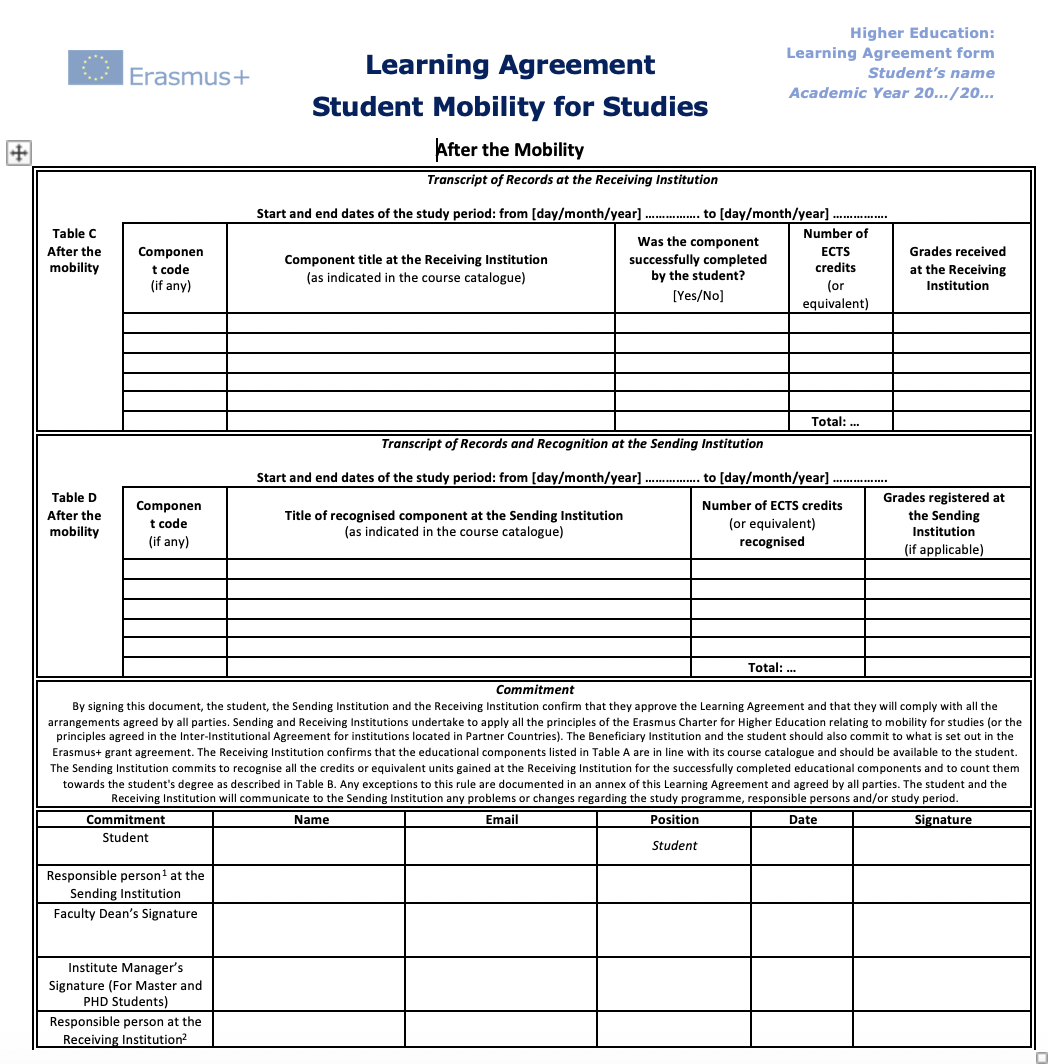 Higher Education
Learning Agreement for Studies
Tamamlanması Gereken Belgeler- Prosedürler
Partner kurumda alınan (geçilen ve kalınan olmak üzere hepsi) dersler, kredileri ve notları yazmalı.
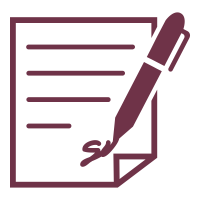 Partner kurumda alınan derslerin Yeditepe’deki karşılıkları yazılmalı.
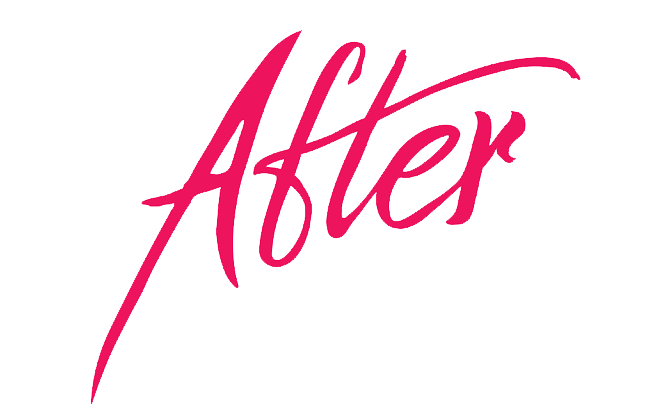 İlgili kişilerin adları yazılıp, imzala ve mühürleri  tamamlanmalıdır.
3. Transcript of Records (ToR)
Transcript of Records, öğrencinin partner üniversitede aldığı derslerin başarı notlarını gösteren çizelgedir ve partner üniversite tarafından hazırlanır ve verilir.
Transkript genellikle partner üniversite tarafından YEDİTEPE Erasmus Ofisine posta ile de gönderilebilir.
Orijinal nüsha ofise ulaştığında, öğrenciyi std.yeditepe.edu.tr e-maili üzerinden bilgi verilir ve transkriptini ofisten teslim alması istenir.
‹#›
4. Katılımcı Anketi 

Hareketliliğini tamamlayan öğrencilerin verileri 
Avrupa Komisyonu’nun sistemine aktarılacaktır. 

Sistem, verileri aktarılan öğrencilere otomatik olarak bir çevrim içi «Zorunlu Final Anketi» linki gönderecektir. 

Zorunlu Final Anketi, isminden anlaşılacağı gibi zorunludur. Tamamlandıktan sonra bir kopyası Turna Porta’a yüklenmelidir. 

ÖNEMLİ: Verilerinizin sisteme aktarılabilmesi için belgelerinizi eksiksiz ve hatasız olarak TURNA PORTALA yüklenmesi gerekmektedir.
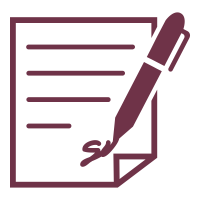 ‹#›
Ders intibakı için: 

Partner üniversiteden alınan transkript ve learning agreement for studies belgesini (tüm alanları) ders intibakı için Fakülte/Enstitü/Yüksekokul sekreterliğine teslim ediniz. 


DİĞER 

Tüm belge ve prosedürler tamamlandıktan sonra kalan hibe ödemeleri başlar.
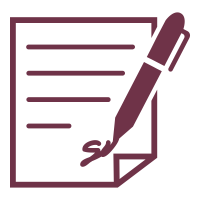 ‹#›
HİBELER
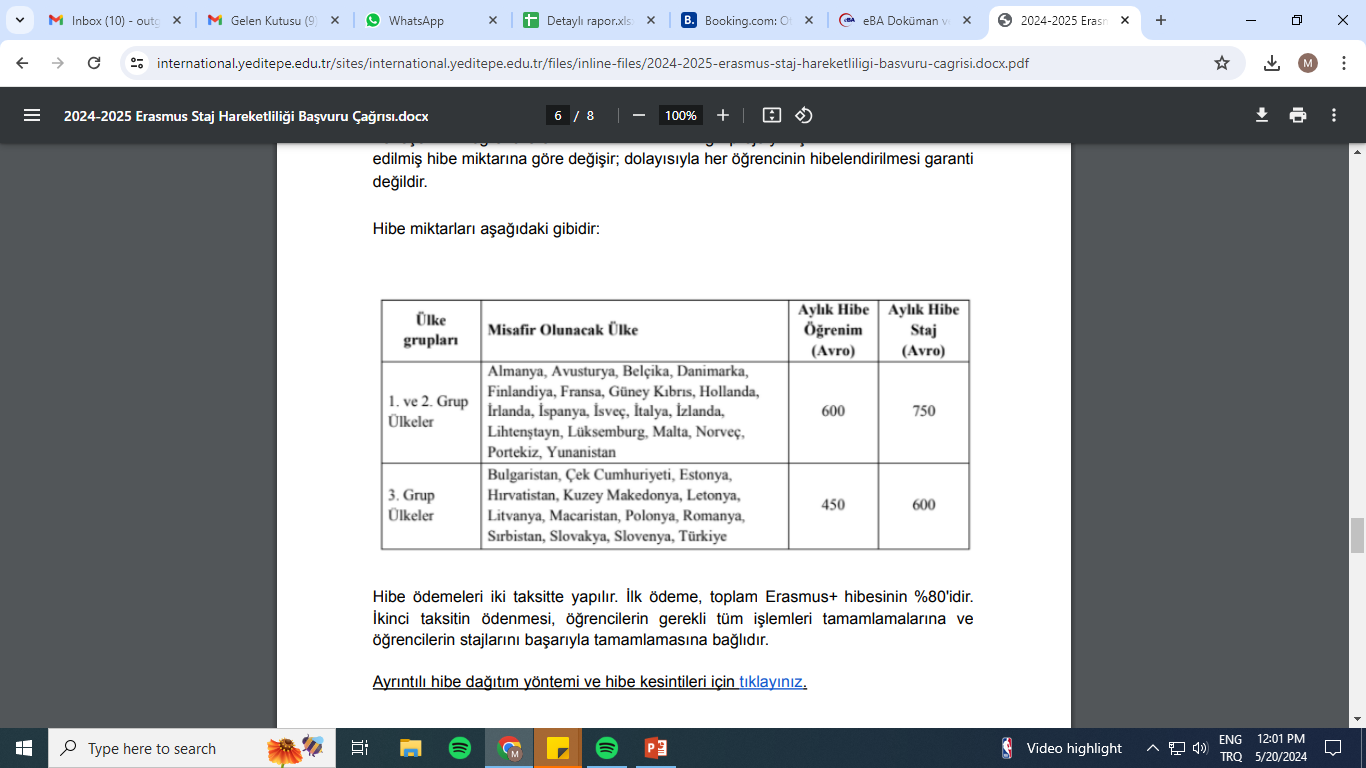 ‹#›
Hibe Hesaplamaları - Ödemeleri
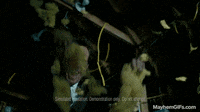 Hibe sözleşmesinde belirtilen hibe miktarı öğrencilerin yerleştiği partner üniversitelerin akademik takvimleri göz önünde bulundurularak hesaplanır. Akademik takvimlerin ders başlangıç tarihi ve final sınavlarının bitiş günü baz alınır. Varsa oryantasyon günleri için en fazla yedi gün toplam süreye dahil edilir. Eğer sınav tarihleri net olarak belirtilmiyorsa final sınavları için ders bitiş tarihinden sonra iki haftalık süre verilir. Bütünleme sınavları süresi için hibe verilmez. 

(Aylık hibe / 30)*Gün sayısı= toplam hibe
Örn: (600/30=20)*120= 2400 Euro
İlk ödeme : toplam hibenin %80i
İkinci ödeme: döndükten sonra ilk ödenen miktar ile toplam hak edilen miktar arasındaki fark
‹#›
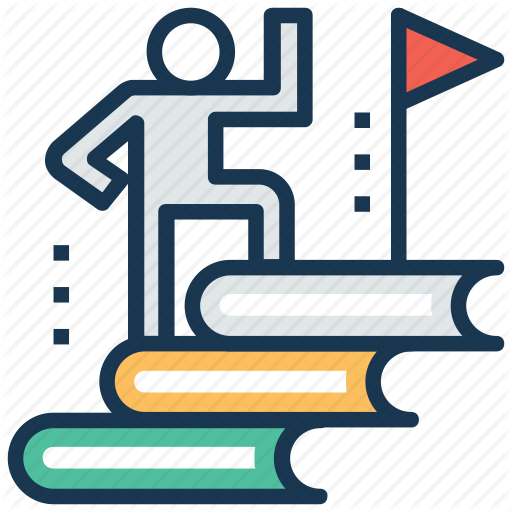 Hibe Ödemeleri – Akademik Başarı Kriterleri
Öğrenciler partner üniversitede aldıkları toplam AKTS kredisi en az ½’sinden başarılı olmakla yükümlüdür. Gerekli başarı kriterini sağlayamayan öğrencilerin hibesinden faaliyet sonrası hesaplanan toplam hakedişinden %20 oranında kesinti yapılır.  

Akademik başarısızlığın (0 AKTS kazanımı) öğrencilerin hiçbir derse/sınava girmemesi sebebiyle oluştuğu tespit edilirse hibenin tamamının iadesi istenir.
Hareketlilik sonrasına ait hiçbir hareketlilik belgesinin ya da hareketliliğe katılımı kanıtlayan belgelerin (katılım sertifikası veya bunun yerine geçebilecek dönüş sonrası transkript) duyurulan tarihlere uygun olarak tamamlanmaması halinde tam iade istenir.
‹#›
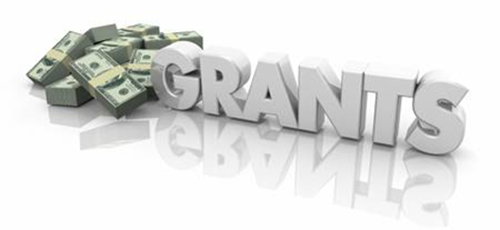 Hibe Ödemeleri
Katılımcı anketi doldurmayan öğrencilerin toplam hakedişinden %20 oranında kesinti yapılır. 
Katılım belgesi (duration sheet) üzerindeki faaliyet başlangıç-bitiş tarihinin gerçek tarihleri içermediğinin veya öğrencinin resmî tatil günleri hariç, yani normal şartlarda öğrenim veya stajın devam etmesi gereken tarihlerde misafir olduğu kurumdan (şehirden / ülkeden) ayrıldığının açıkça bilindiği durumlarda ek araştırma yapılmasına gerek görülmüş ve öğrencinin aralıksız olarak 7 (yedi) takvim gününden (hafta sonu dâhil) fazla süre ile misafir olunan kurumdan ayrıldığı tespit edilmişse, söz konusu ayrı kalınan toplam gün sayısı için hibe ödemesi yapılmaz.
‹#›
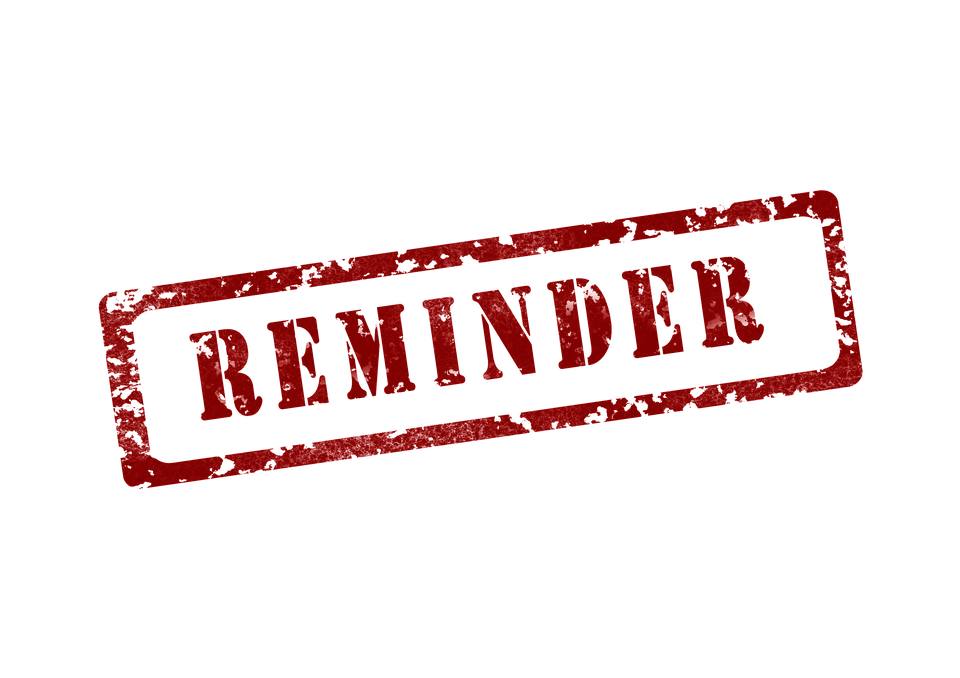 ÖNEMLİ HATIRLATMALAR
Asgari Erasmus+ Öğrenim Hareketliliği süresi 60 gün olup, daha kısa değişimler Erasmus+ hareketlilik olarak  değerlendirilemeyecektir. 

Öğrencilerin, mücbir sebeplerle (zorunluluk sebepleri, sağlık sebepleri, doğal afet gibi) planlanan hareketlilik faaliyeti döneminden erken dönmesi durumunda, öğrencinin yurtdışında kaldığı süre karşılığı hibe miktarı öğrenciye verilir. Kalınan süre karşılığı için hesaplanan hibeden fazla ödeme yapılmışsa, fazla miktarın iadesi istenir.  

Öğrenciler yurt dışında eğitim dönemleri boyunca bulundukları ülkenin kanunları ve ortak üniversitenin kural ve yönetmeliklerine tabidir.
‹#›
Belgeler ve Prosedürler (Check List)
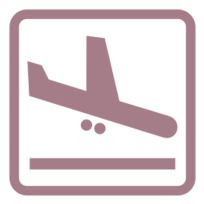 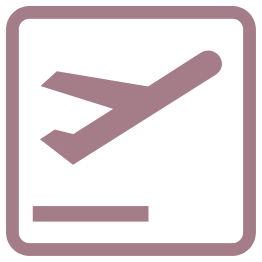 Döndükten Sonra
Gitmeden Önce
Yurt Dışındayken
Learning Agreement Before the Mobility Kısmı – Fully Signed 
Kabul Mektubu
Partner Üniversite Akademik Takvim
Sigorta Poliçesi Fotokopisi 
Dekanlık Dilekçesi
Vize onay sayfası/uçak bileti
Hibe Sözleşmesi imzalanması
Learning Agreement During the Mobility Kısmı  Fully Signed (değişiklik olduysa)
Learning Agreement After the Mobility Kısmı - Fully Signed 
Transcript of Records
Katılım Sertifikası 
Katılımcı Anketi 
E-Devletten alınan yurda giriş çıkış belgesi
Akademik konular bölüm koordinatörünüzün yetkisi altındadır. Akademik konularda koordinatörünüzle temasa geçmeniz gerekmektedir. 

Tercih ettiğiniz okulda o dönem açılacak dersleri, dilini ve size uygunluğunu öğrenmeniz önemlidir.

Gideceğiniz üniversitenin akademik takvimini ve son başvuru tarihlerini o okulun web sayfasından araştırmanız önemlidir. 

Partner kuruma başvuru öğrencinin sorumluluğundadır. Deadlinelara lütfen önem veriniz.

Partnerle ilgili konularda (kuruma başvuru, konaklama, kurumun istediği belgeler vs.) partnerlerden yardım istenmelidir.
Erasmus+ Öğrenim HareketliliğiHareketlilik öncesi önemli hususlar
‹#›
Misafir olunan yükseköğretim kurumu, Erasmus+ kapsamında gelen öğrenciden herhangi bir akademik ücret (öğrenim ücreti, kayıt ücreti, sınav ücreti, laboratuvar ücreti ve kütüphane ücretini) talep edemez. 
Partner üniversite sigorta, oturma izni, indirimli ulaşım kartı, akademik malzemelerin fotokopisi, laboratuvar ürünlerinin kullanımı gibi çeşitli materyallerin kullanılması için gerekli ücretler konusunda yükseköğretim kurumunun diğer öğrencileri nasıl ödeme yapıyorsa, aynı miktarda ücret talep edebilir.
Erasmus+ Öğrenim HareketliliğiHareketlilik öncesi önemli hususlar
‹#›
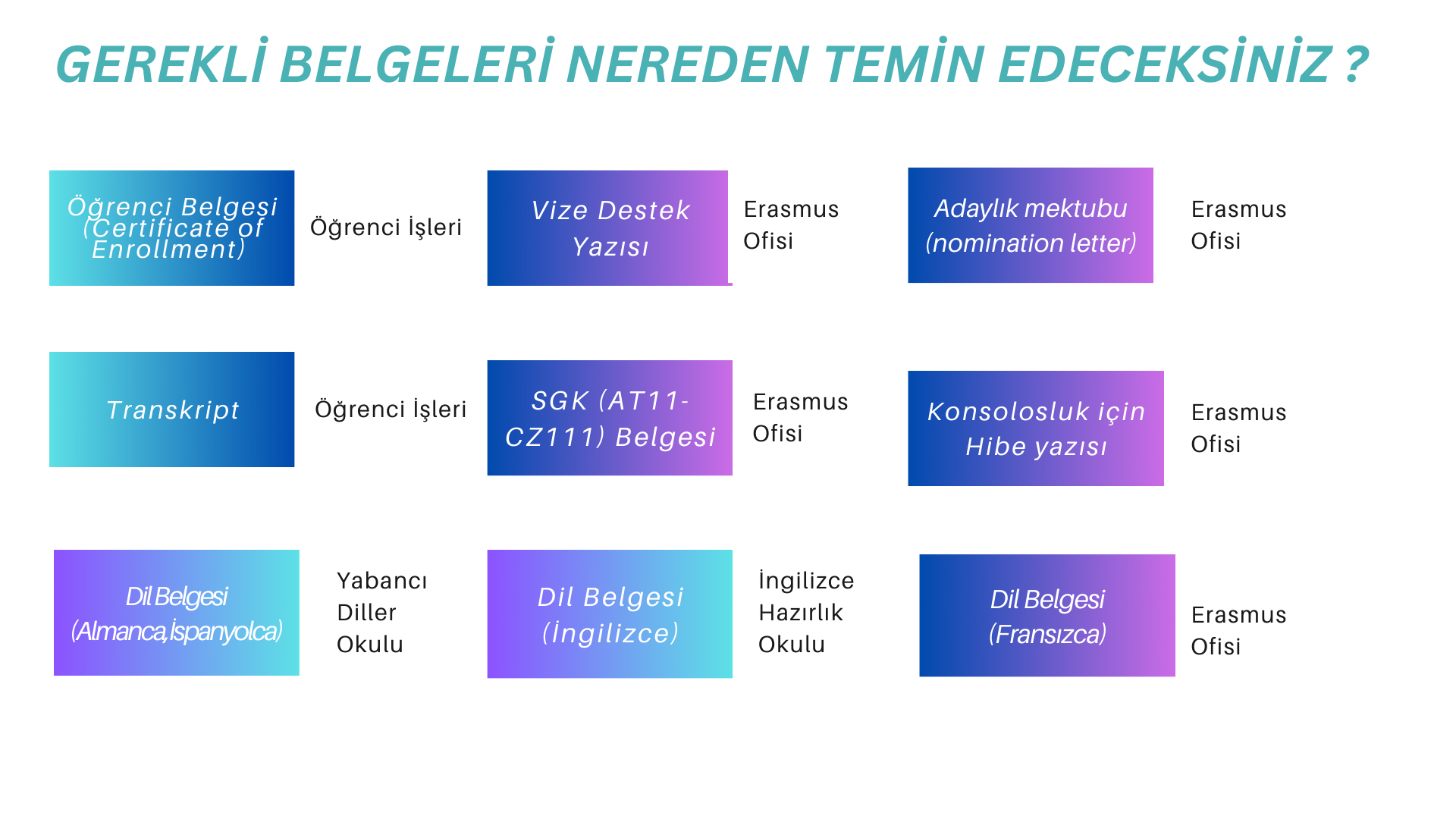 ‹#›
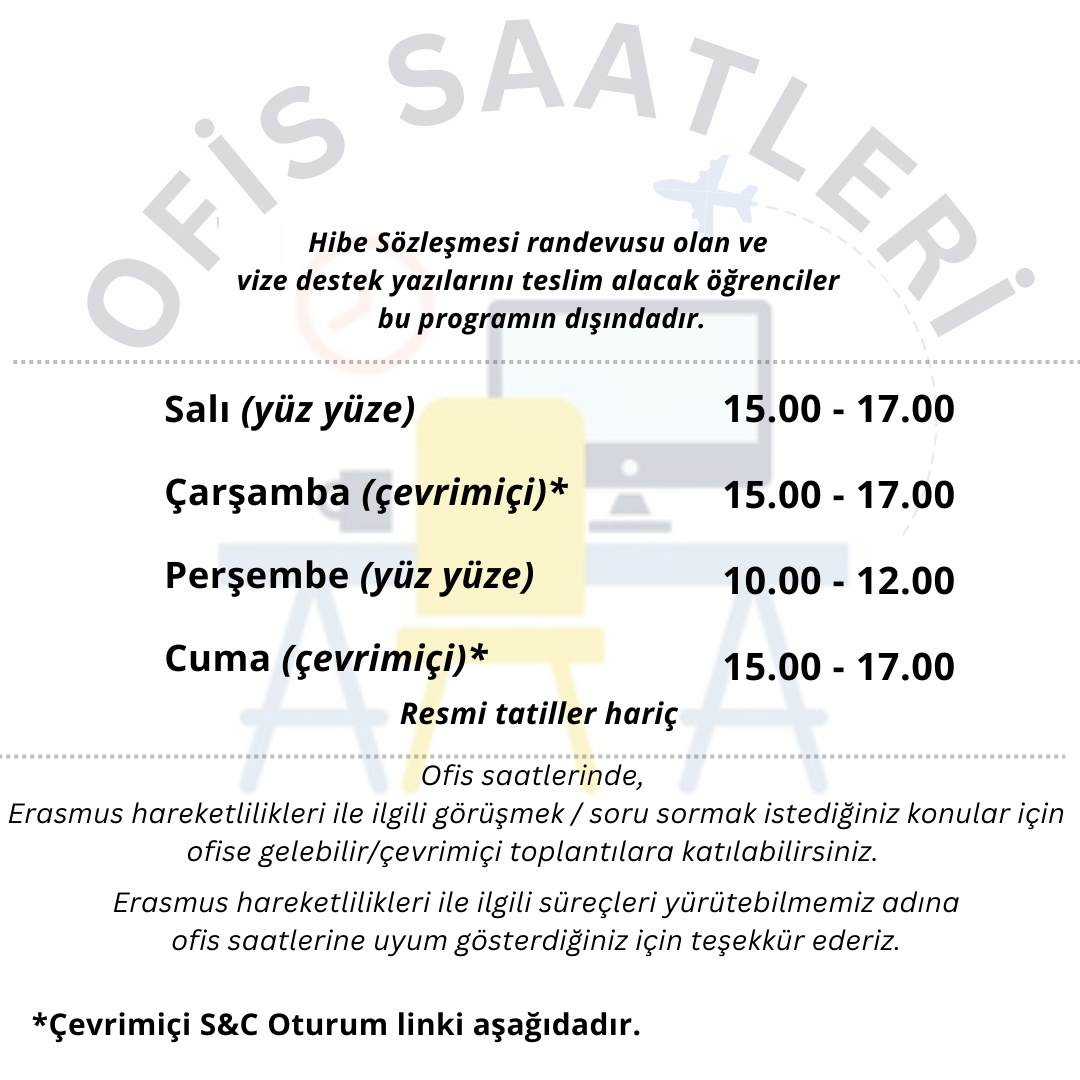 ‹#›
Soru & Cevap Oturumu : meet.google.com/qdu-zeae-abu
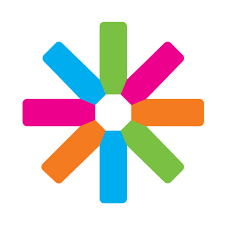 ESN YEDİTEPE - ERASMUS STUDENT NETWORK
ESN Yeditepe International Students Society (YISS) bünyesinde, Erasmus-Exchange programları dahilinde Yeditepe Üniversitesi’ne gelen öğrencilere idari süreçlerde yardımcı olur; üniversitemizin, şehrimizin, ülkemizin tanıtımı yapar; öğrencilerin adaptasyonlarını hızlandıran ve onların keyifli vakit geçirmelerini sağlamak amacıyla çeşitli etkinlikler düzenler. 
Faaliyetiniz sonrası bu iletişim ağının içinde yer almak isterseniz esnyeditepe@esnturkey.org  adresinden ESN Yeditepe’ye ulaşabilirsiniz. 

ESN - Giden öğrenciler Facebook grubuna dahil olmak istiyor musunuz? 
https://www.facebook.com/groups/139506554876762
‹#›
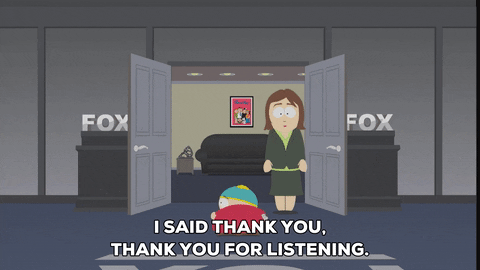 Uluslararası Değişim ve İş birliği Ofisi
Email:
outgoing@yeditepe.edu.tr
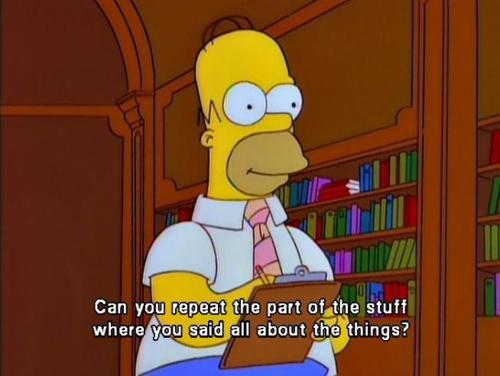 SORU & CEVAP
03/10/19
‹#›
ADD A FOOTER